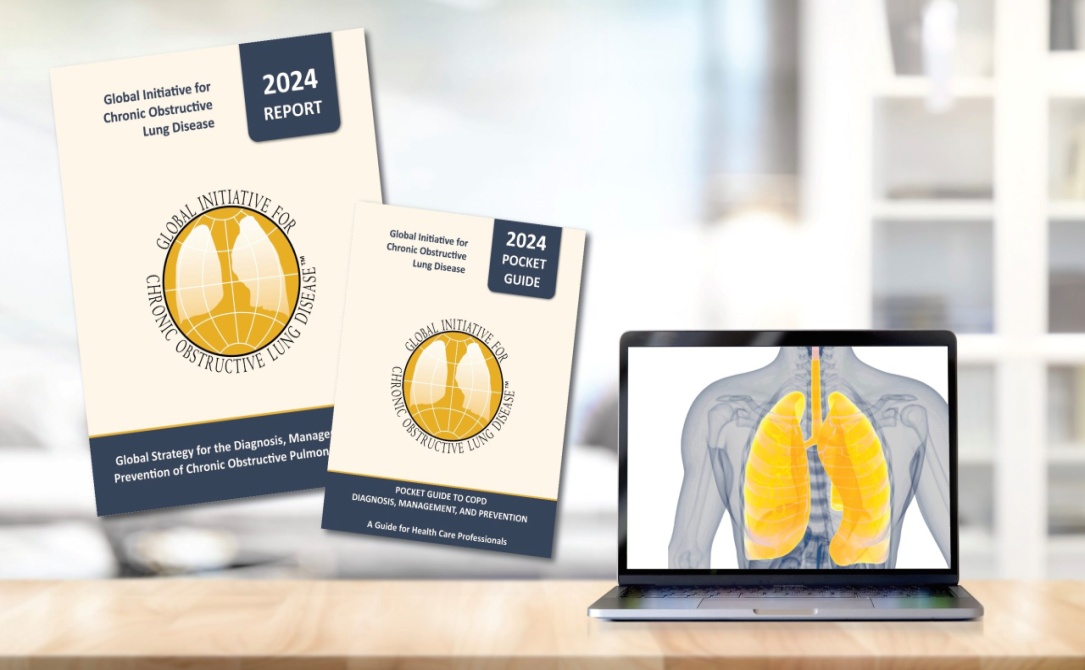 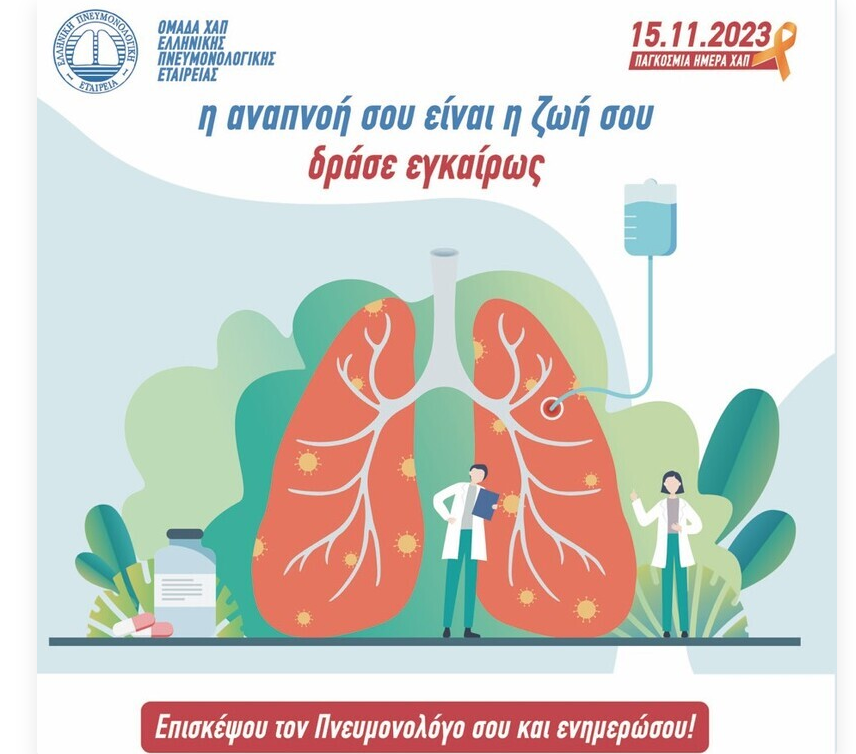 Νέες κατευθυντήριες οδηγίες για τη ΧΑΠ 
Φαρμακευτική και μη φαρμακευτική διαχείριση της νόσου
Ροβίνα Νικολέττα
Αναπληρώτρια καθηγήτρια Πνευμονολογίας - Εντατικής Θεραπείας ΕΚΠΑ
Α Πανεπιστημιακή Πνευμονολογική Κλινική
ΝΝΘΑ «η Σωτηρία»
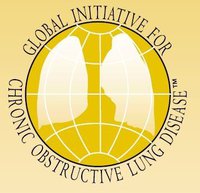 Ορισμός ΧΑΠ (GOLD 2024)
Η  Χρόνια Αποφρακτική Πνευμονοπάθεια είναι μια συχνή νόσος, η οποία μπορεί να προληφθεί και να αντιμετωπιστεί.

 Χαρακτηρίζεται από μόνιμα αναπνευστικά συμπτώματα και περιορισμό της ροής του αέρα, που οφείλονται σε παθολογία των αεραγωγών ή/και των κυψελίδων, συνήθως προκαλούνται από σημαντική έκθεση σε βλαπτικά σωματίδια ή αέρια και επηρεάζονται από παραμέτρους που αφορούν τον ίδιο τον ασθενή όπως είναι η παθολογική ανάπτυξη των πνευμόνων. 

Σημαντικά συνυπάρχοντα νοσήματα μπορεί να έχουν επίπτωση στη νοσηρότητα και τη θνητότητα των ασθενών.
[Speaker Notes: Μικρούς αεραγωγούς & Εμφύσημα
Chronic Obstructive Pulmonary Disease (COPD) is a common, preventable and treatable disease that
is characterized by persistent respiratory symptoms and airflow limitation that is due to airway and/or
alveolar abnormalities usually caused by significant exposure to noxious particles or gases.
The chronic airflow limitation that is characteristic of COPD is caused by a mixture of small airways
disease (e.g., obstructive bronchiolitis) and parenchymal destruction (emphysema), the relative
contributions of which vary from person to person (Figure 1.1). These changes do not always occur
together, but evolve at different rates over time. Chronic inflammation causes structural changes,
narrowing of the small airways and destruction of the lung parenchyma that leads to the loss of
alveolar attachments to the small airways and decreases lung elastic recoil. In turn, these changes
diminish the ability of the airways to remain open during expiration. A loss of small airways may also
contribute to airflow limitation and mucociliary dysfunction is a characteristic feature of the disease.
Airflow limitation is usually measured by spirometry as this is the most widely available and
reproducible test of lung function. Many previous definitions of COPD have emphasized the terms
“emphysema” and “chronic bronchitis”, which are not included in the definition used in this or earlier
GOLD reports. Emphysema, or destruction of the gas-exchanging surfaces of the lung (alveoli), is a
pathological term that is often (but incorrectly) used clinically and describes only one of several
structural abnormalities present in patients with COPD. Chronic bronchitis, or the presence of cough
ntal exposures such as biomass fuel exposure and air pollution may contribute. Besides exposures, host factors predispose individuals to develop COPD. These include genetic abnormalities, abnormal lung development and accelerated aging.
• COPD may be punctuated by periods of acute worsening of respiratory symptoms, called exacerbations.
• In most patients, COPD is associated with significant concomitant chronic diseases, which increase its morbidity and mortality.
DEFINITION
Chronic Obstructive Pulmonary Disease (COPD) is a common, preventable and treatable disease that is characterized by persistent respiratory symptoms and airflow limitation that is due to airway and/or alveolar abnormalities usually caused by significant exposure to noxious particles or gases.
The chronic airflow limitation that is characteristic of COPD is caused by a mixture of small airways disease (e.g., obstr]
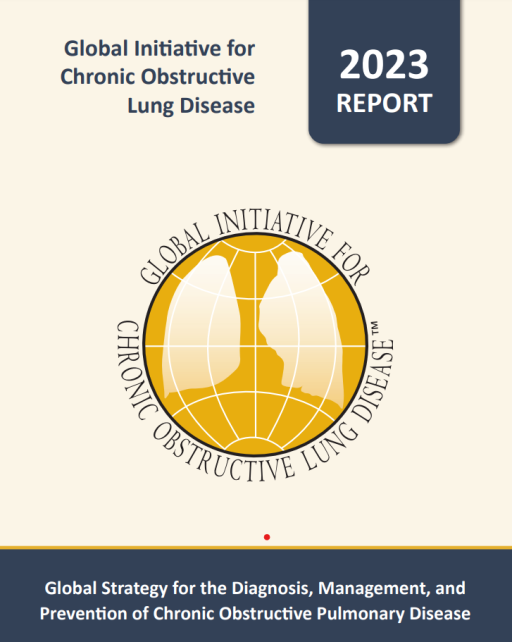 Αιτιοπαθογένεια ΧΑΠ
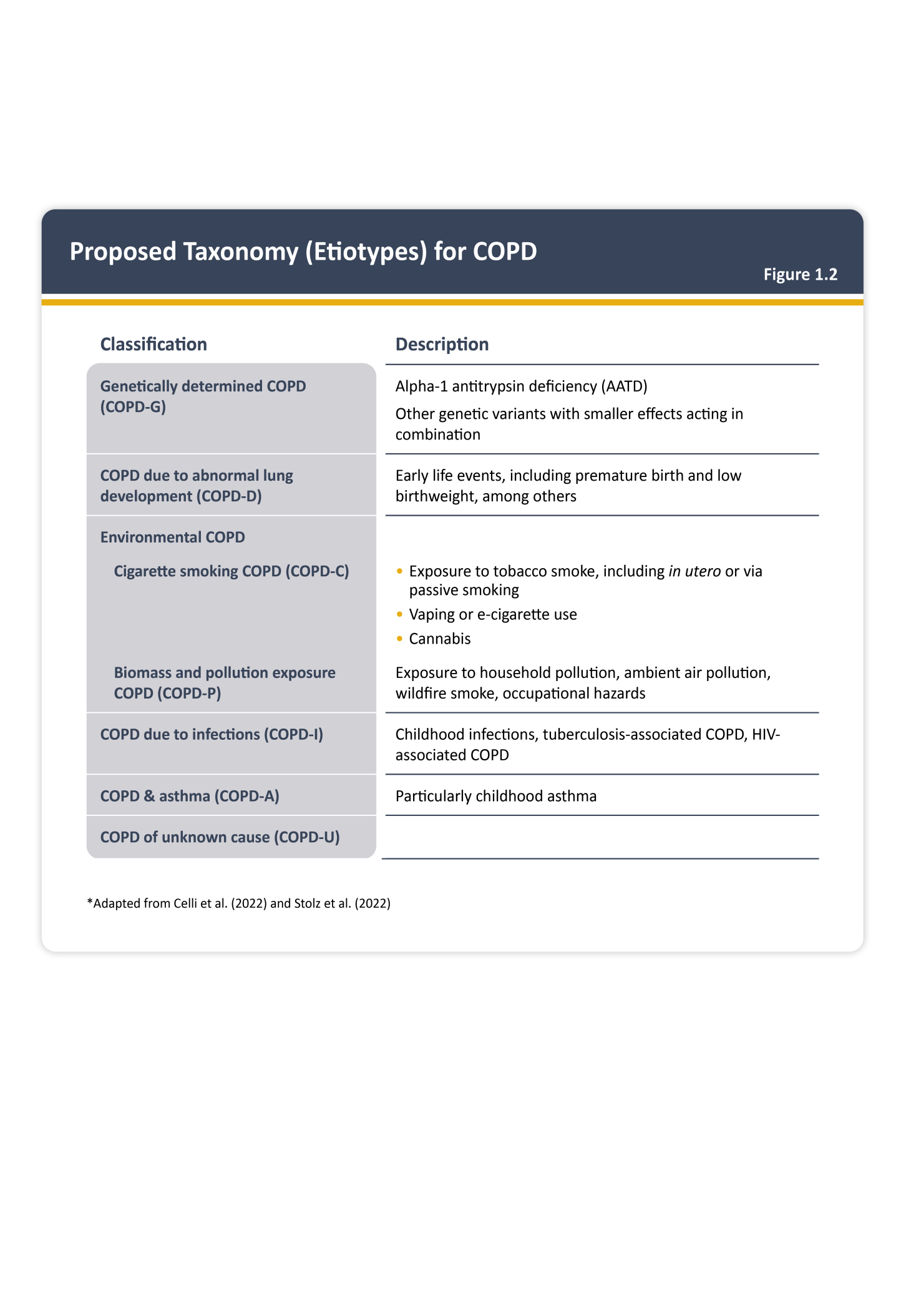 © 2023, 2024 Global Initiative for Chronic Obstructive Lung Disease
GOLD 2024
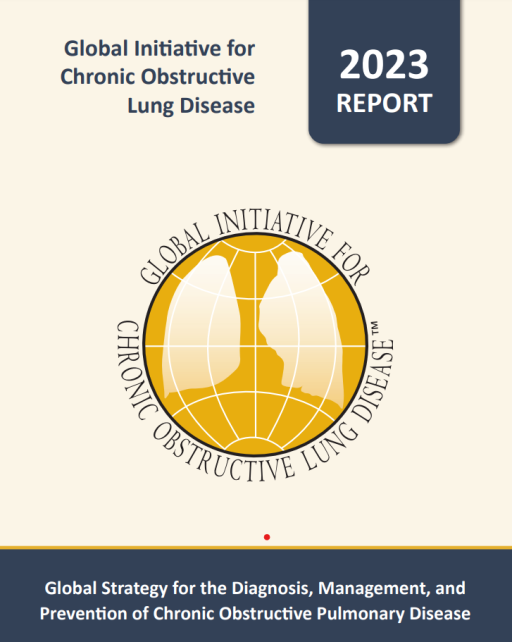 Κλινική εικόνα ενδεικτική ΧΑΠ
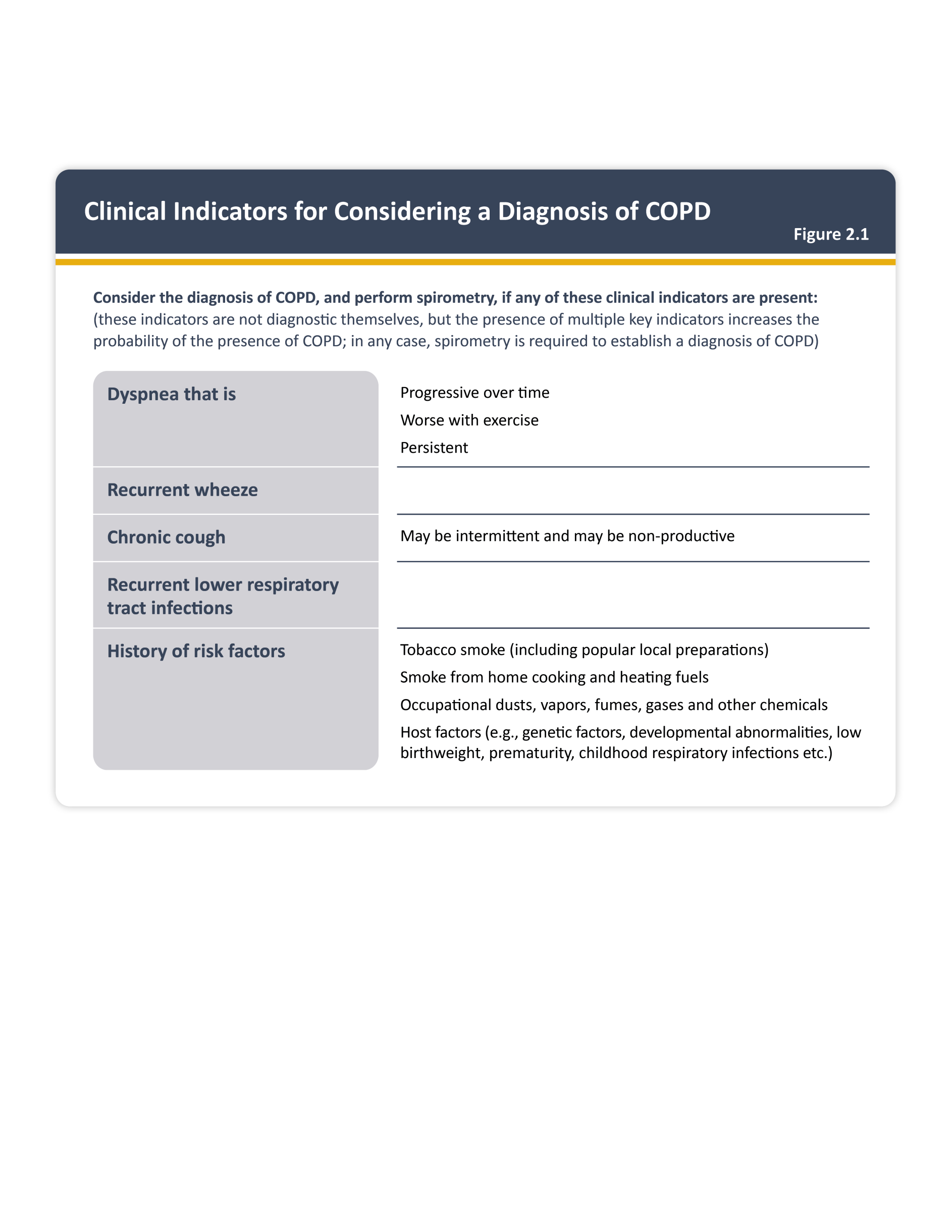 © 2023, 2024 Global Initiative for Chronic Obstructive Lung Disease
GOLD 2024
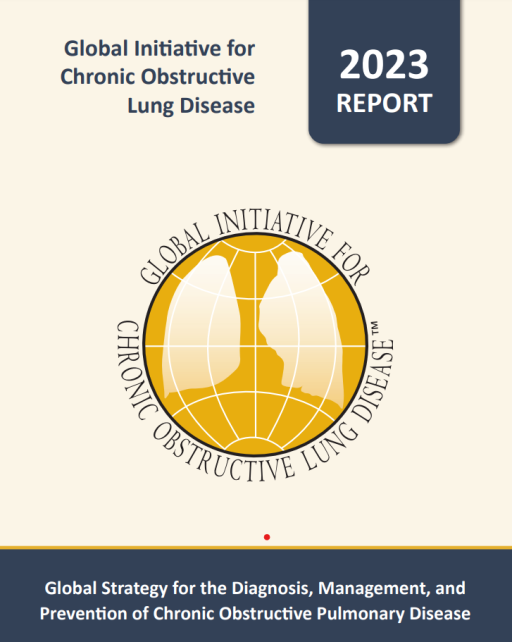 ΔΔ χρόνιου βήχα
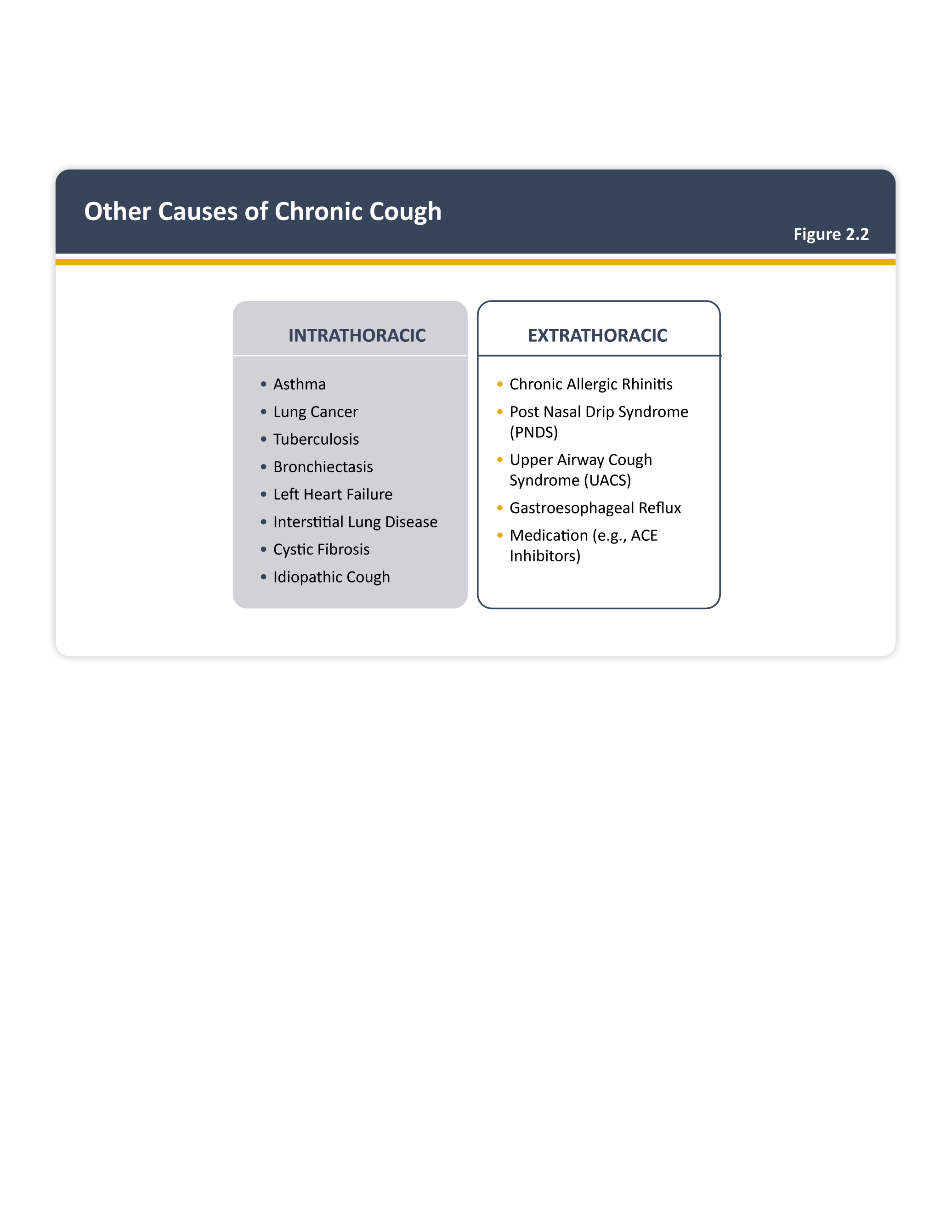 © 2023, 2024 Global Initiative for Chronic Obstructive Lung Disease
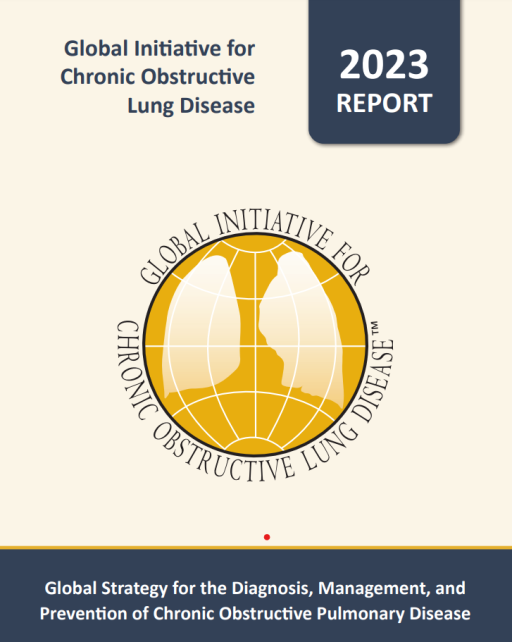 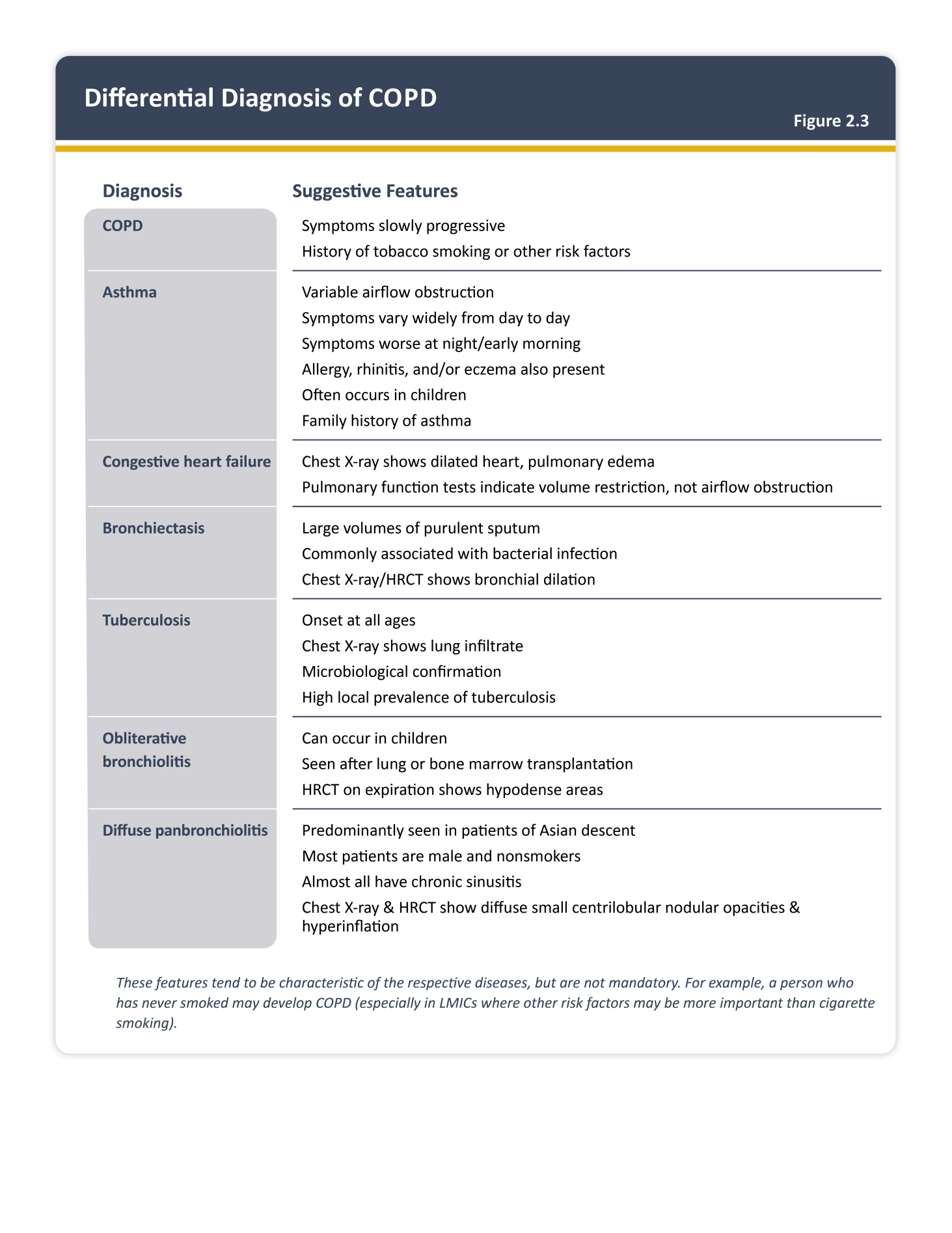 © 2023, 2024 Global Initiative for Chronic Obstructive Lung Disease
GOLD 2024 : Εκτίμηση της ΧΑΠ
Στόχοι
Ο καθορισμός του βαθμού περιορισμού της ροής

Η επίπτωση της νόσου στη γενική κατάσταση υγείας του ασθενούς 

Ο κίνδυνος για μελλοντικά επεισόδια (παροξύνσεις, νοσηλείες, θάνατος)
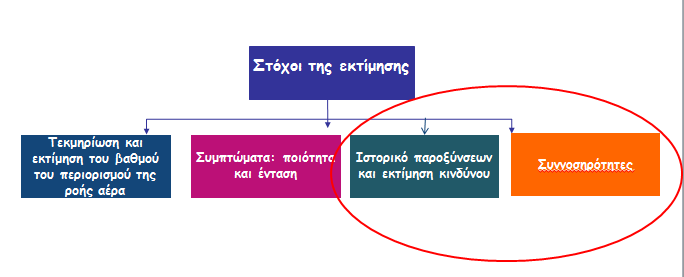 7
Σπιρομέτρηση
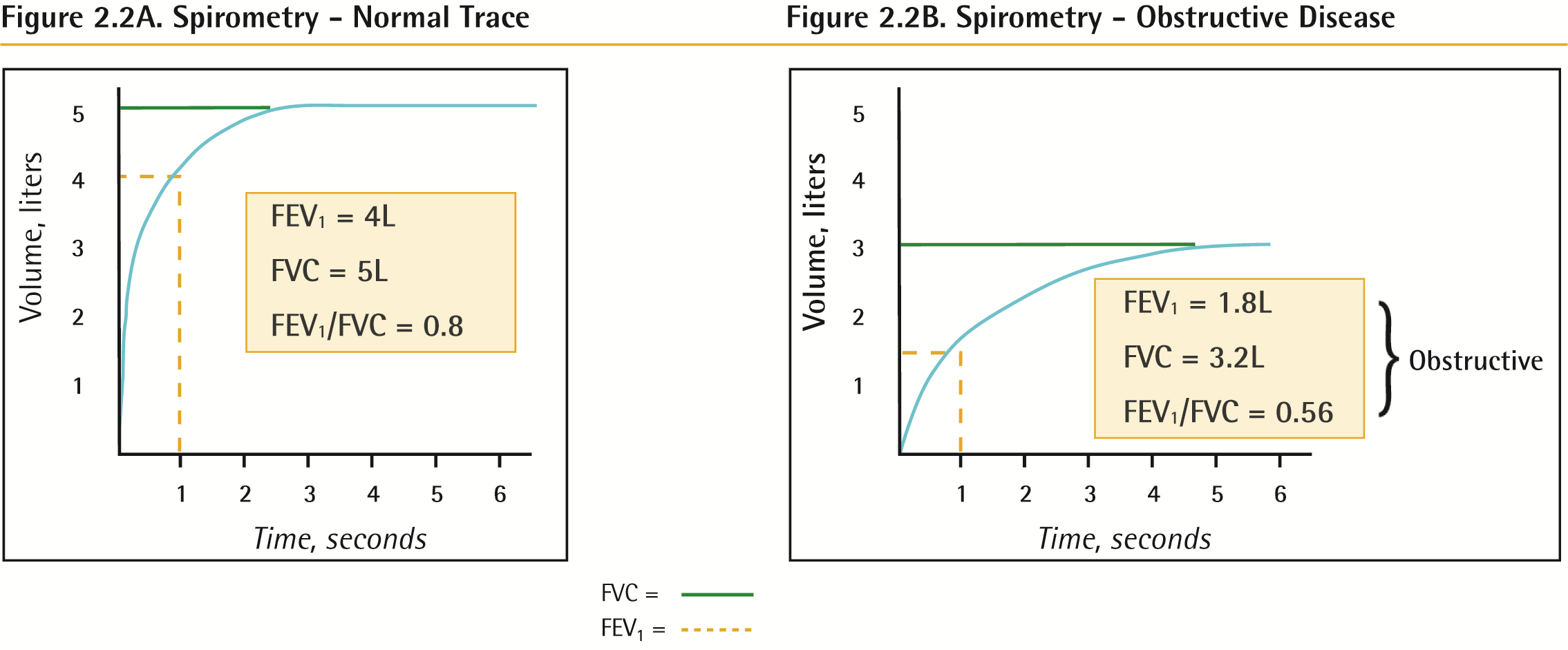 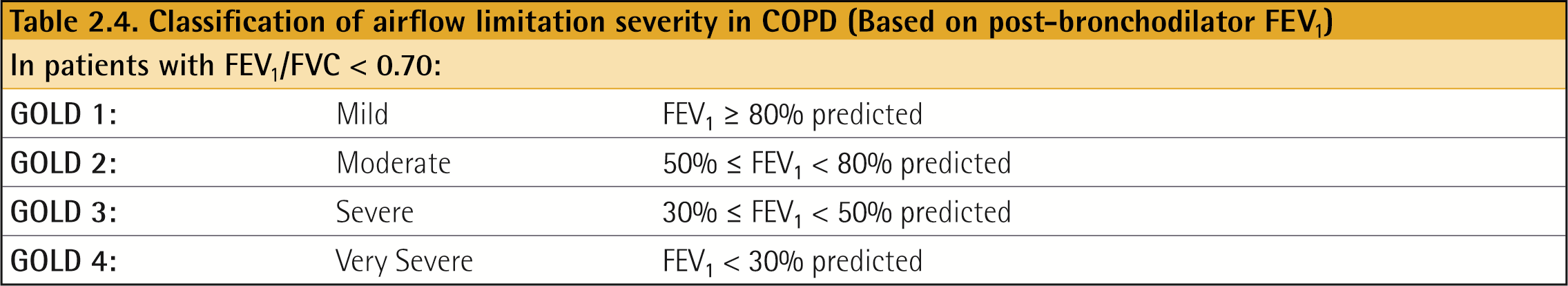 FEV1/FVC μεταξύ 0,6-0,8 θα πρέπει να επιβεβαιωθεί με μια ξεχωριστή μέτρηση
Ο ρόλος της σπιρομέτρησης στη ΧΑΠ
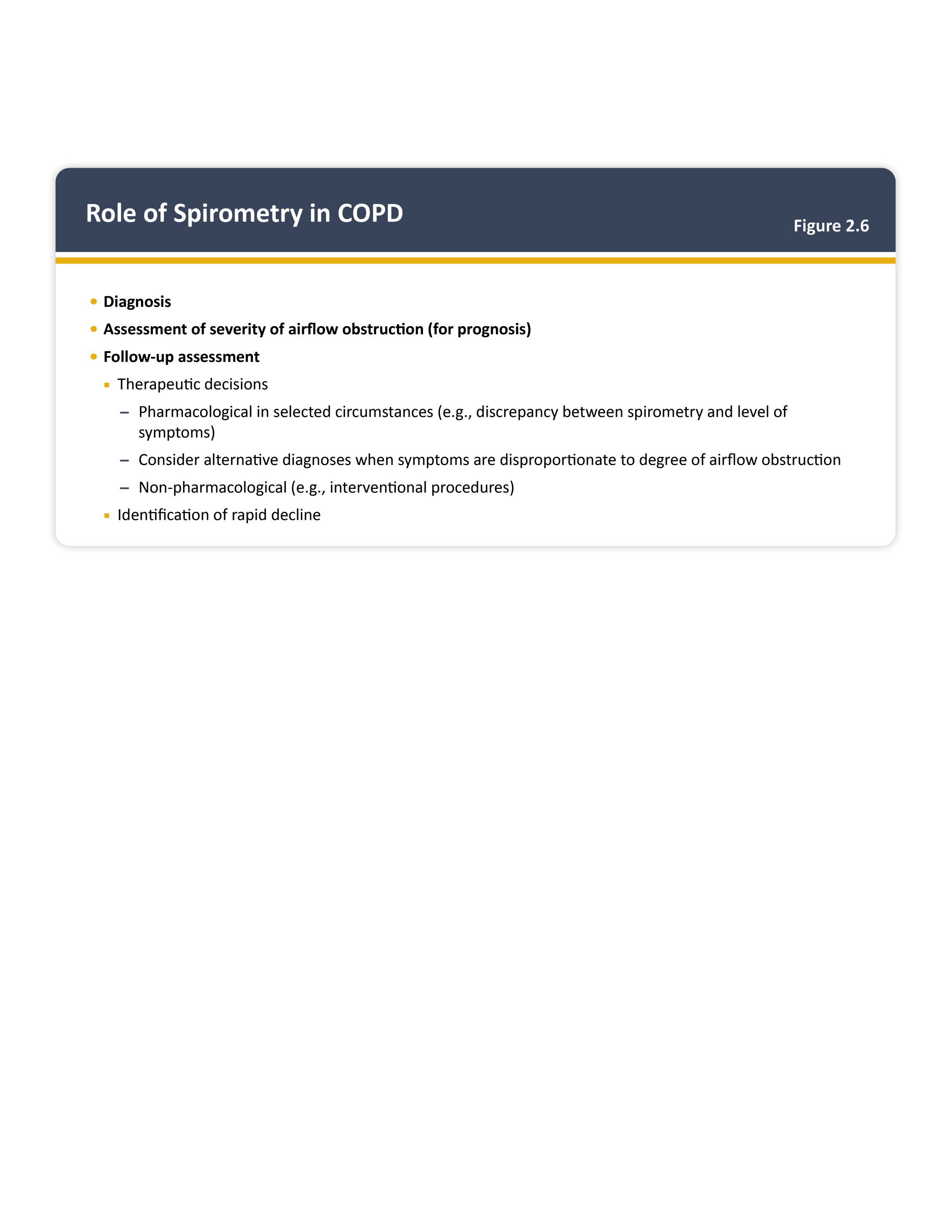 © 2023, 2024 Global Initiative for Chronic Obstructive Lung Disease
Ο ρόλος της σπιρομέτρησης στη ΧΑΠ
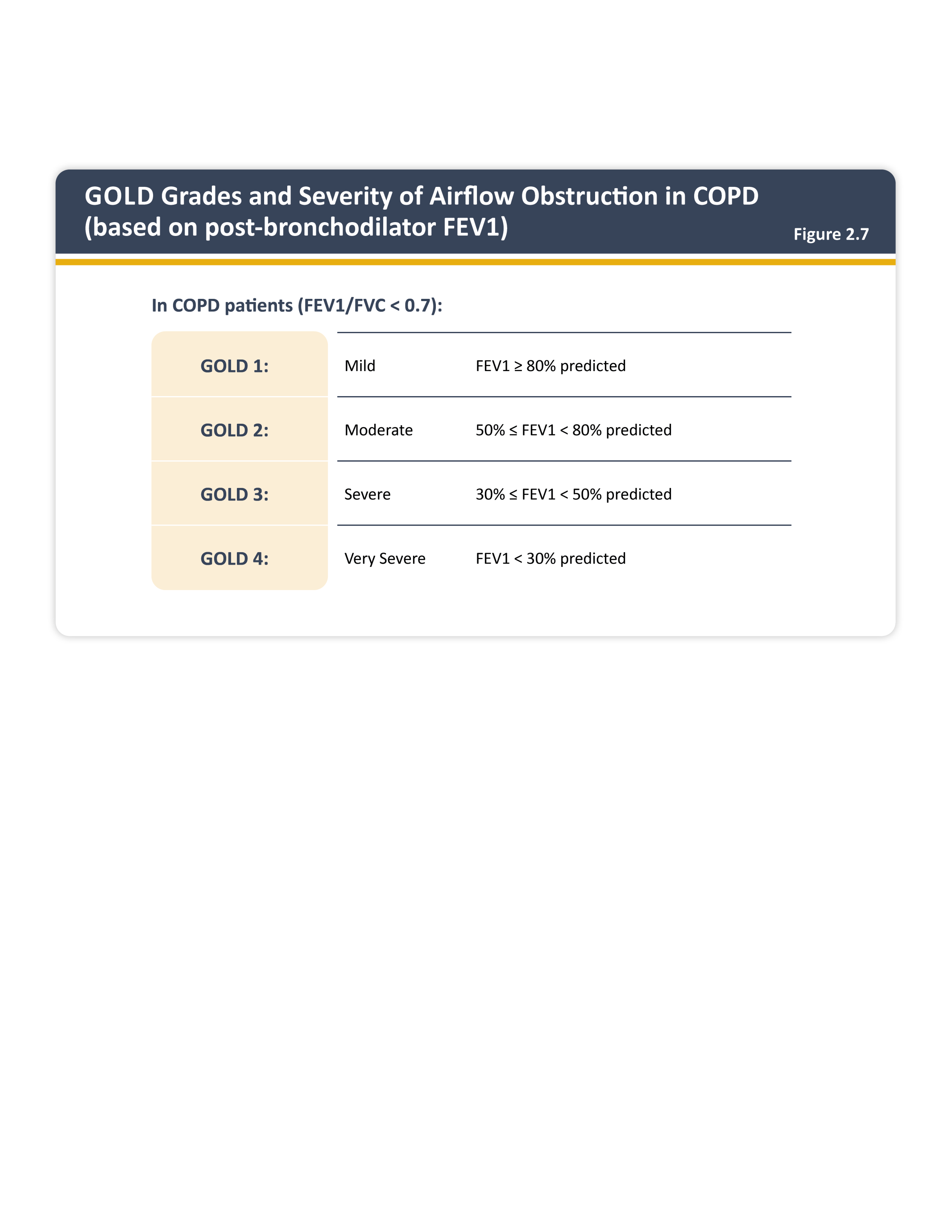 © 2023, 2024 Global Initiative for Chronic Obstructive Lung Disease
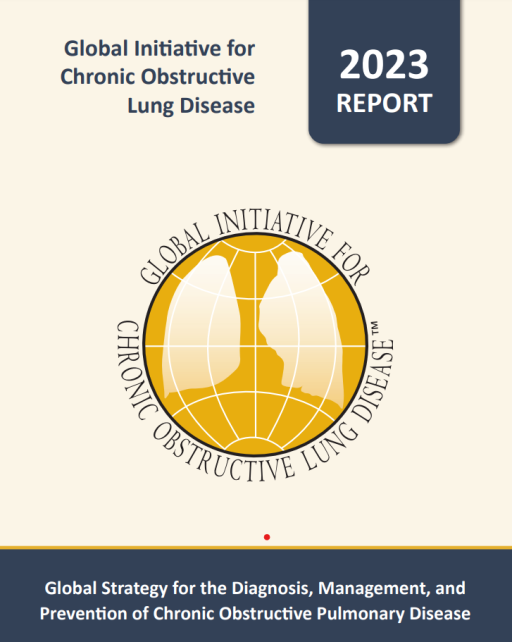 Εκτίμηση Δύσπνοιας
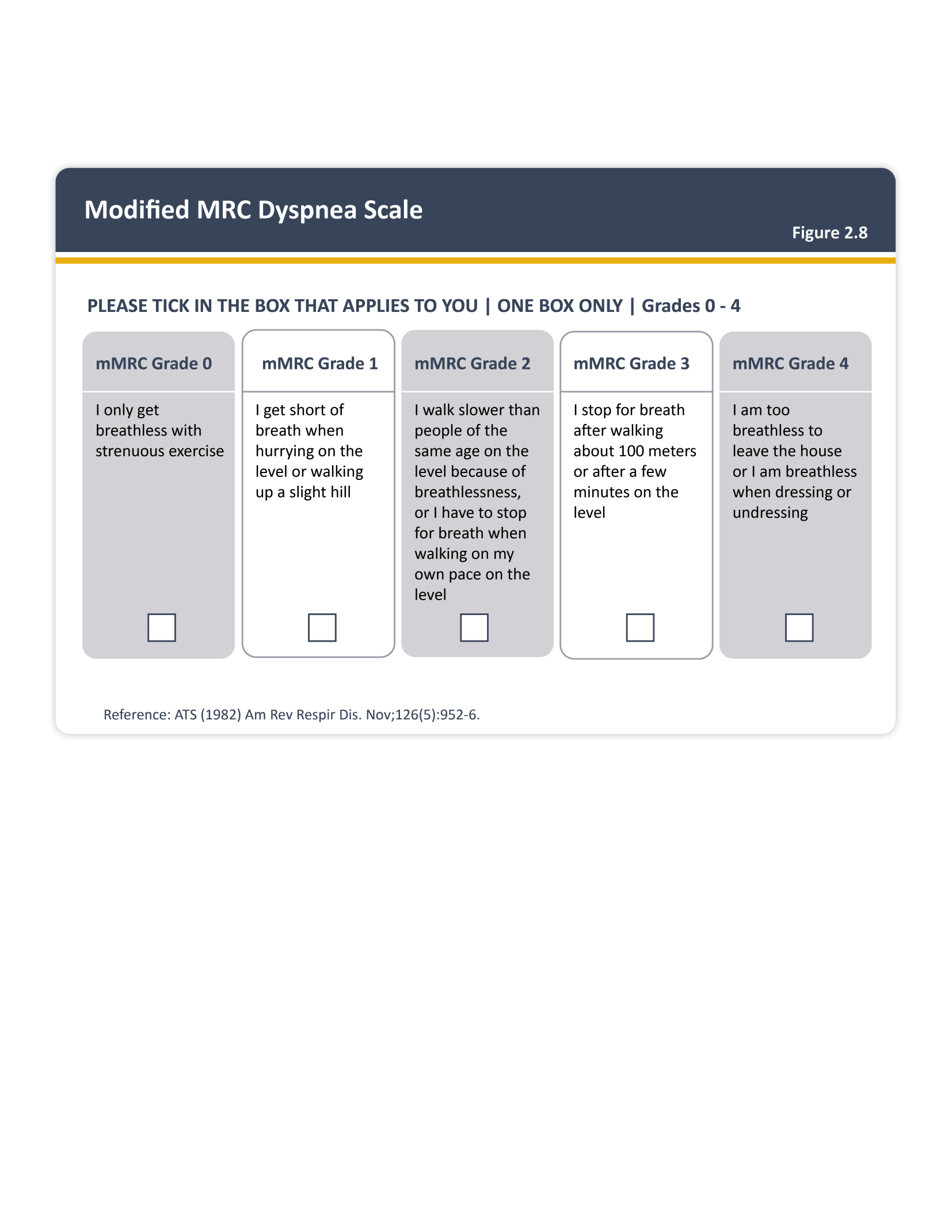 © 2023, 2024 Global Initiative for Chronic Obstructive Lung Disease
© 2023, 2024 Global Initiative for Chronic Obstructive Lung Disease
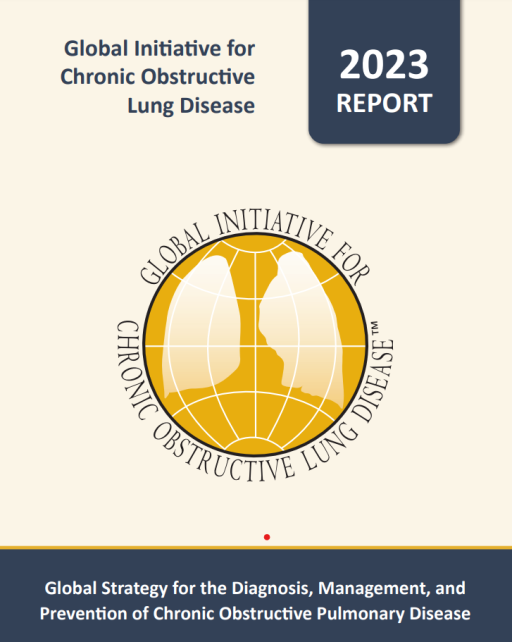 Εκτίμηση επίπτωσης νόσου
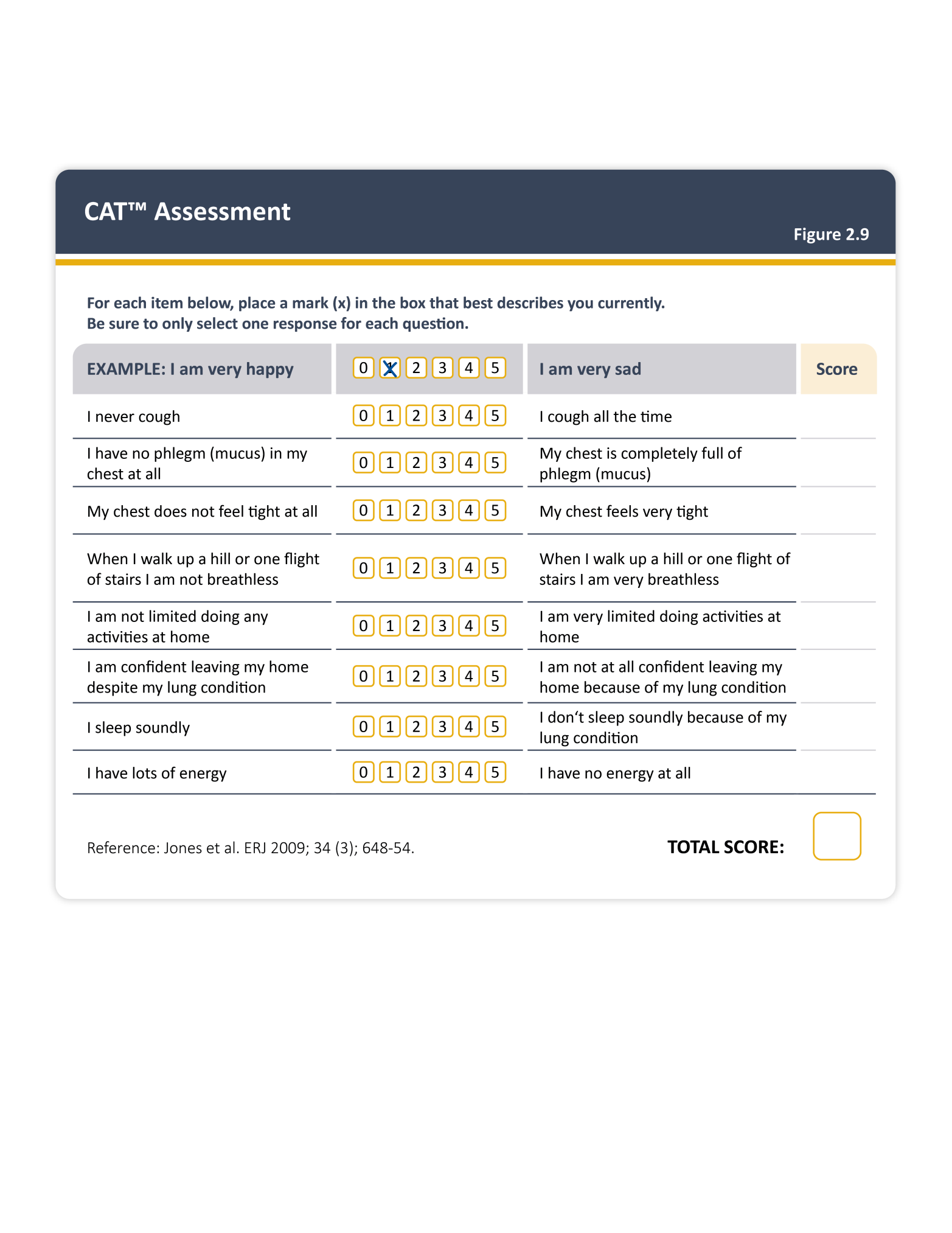 © 2023, 2024 Global Initiative for Chronic Obstructive Lung Disease
© 2023, 2024 Global Initiative for Chronic Obstructive Lung Disease
H αξιολόγηση των συμπτωμάτων γίνεται με ειδικά και στανταρισμένα εργαλεία
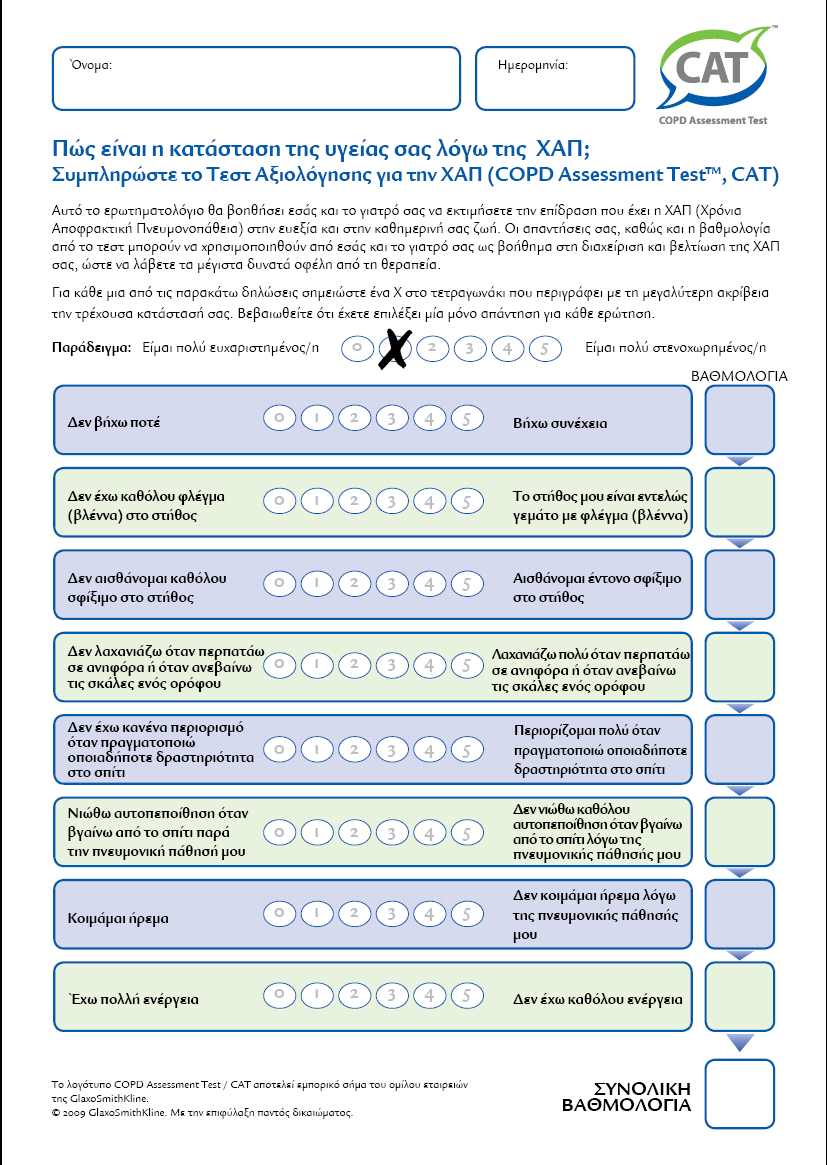 mMRC
Βαθμολογία 	        ΕΠΙΠΤΩΣΗ
<10			Μικρή
10-20	                     Μεσαία
>20		Υψηλή
>30	              Πολύ υψηλή
GOLD 2020
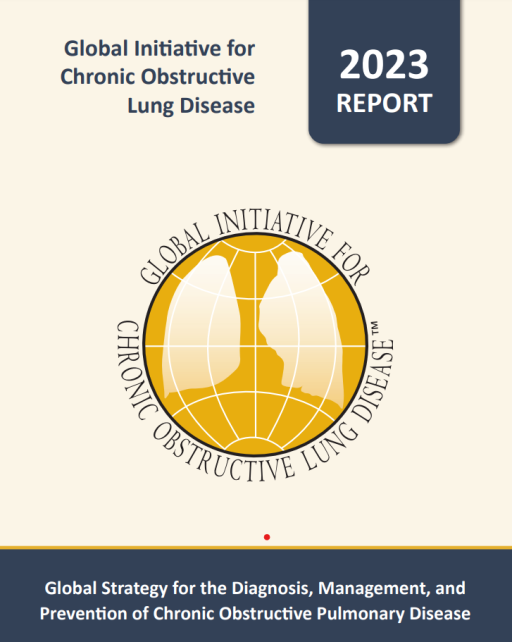 Εκτίμηση βαρύτητας νόσου
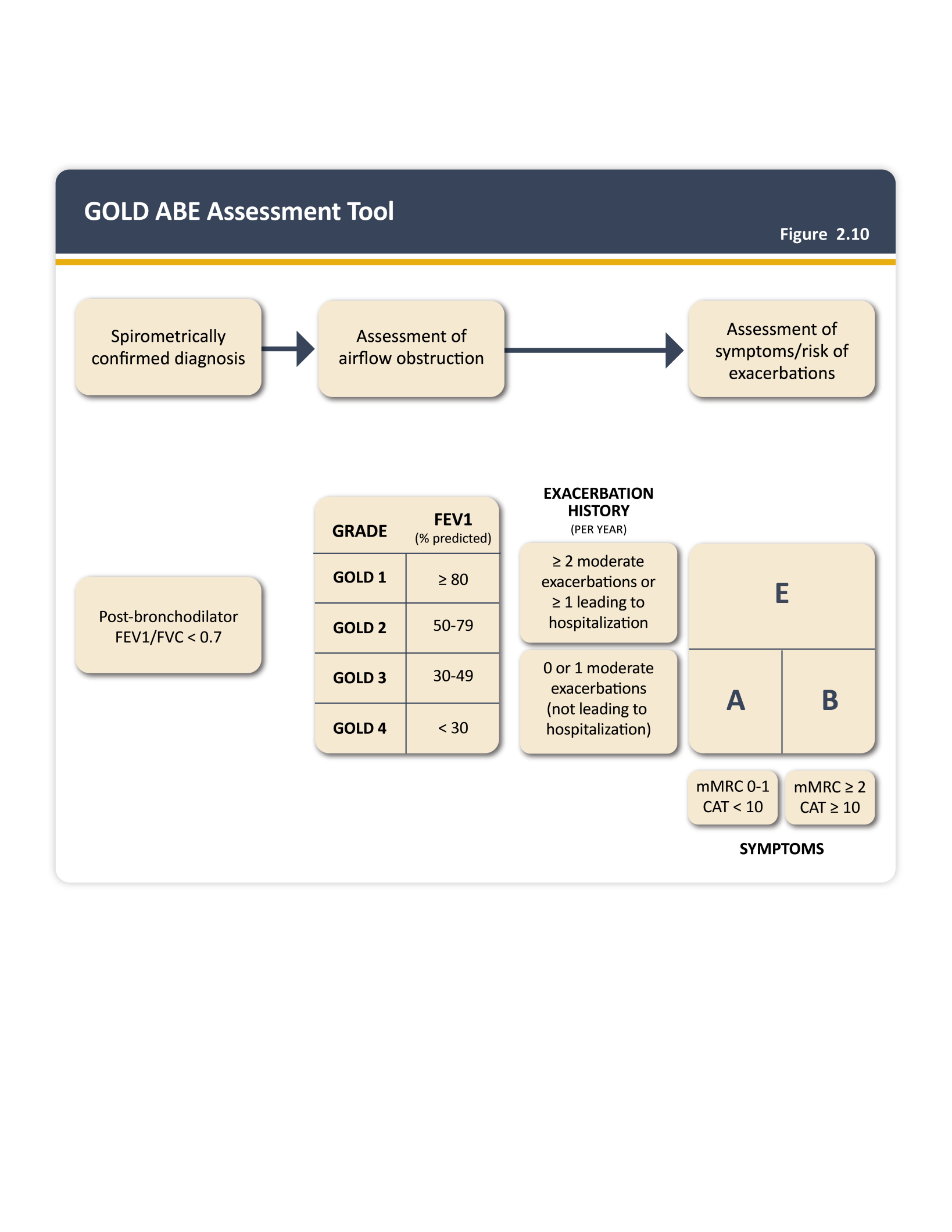 © 2023, 2024 Global Initiative for Chronic Obstructive Lung Disease
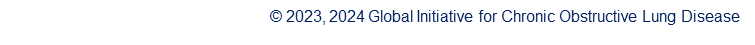 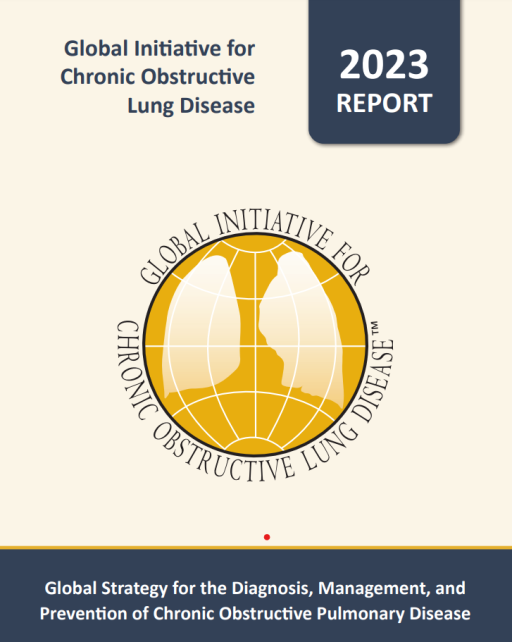 Ο ρόλος της CT στη διάγνωση της ΧΑΠ
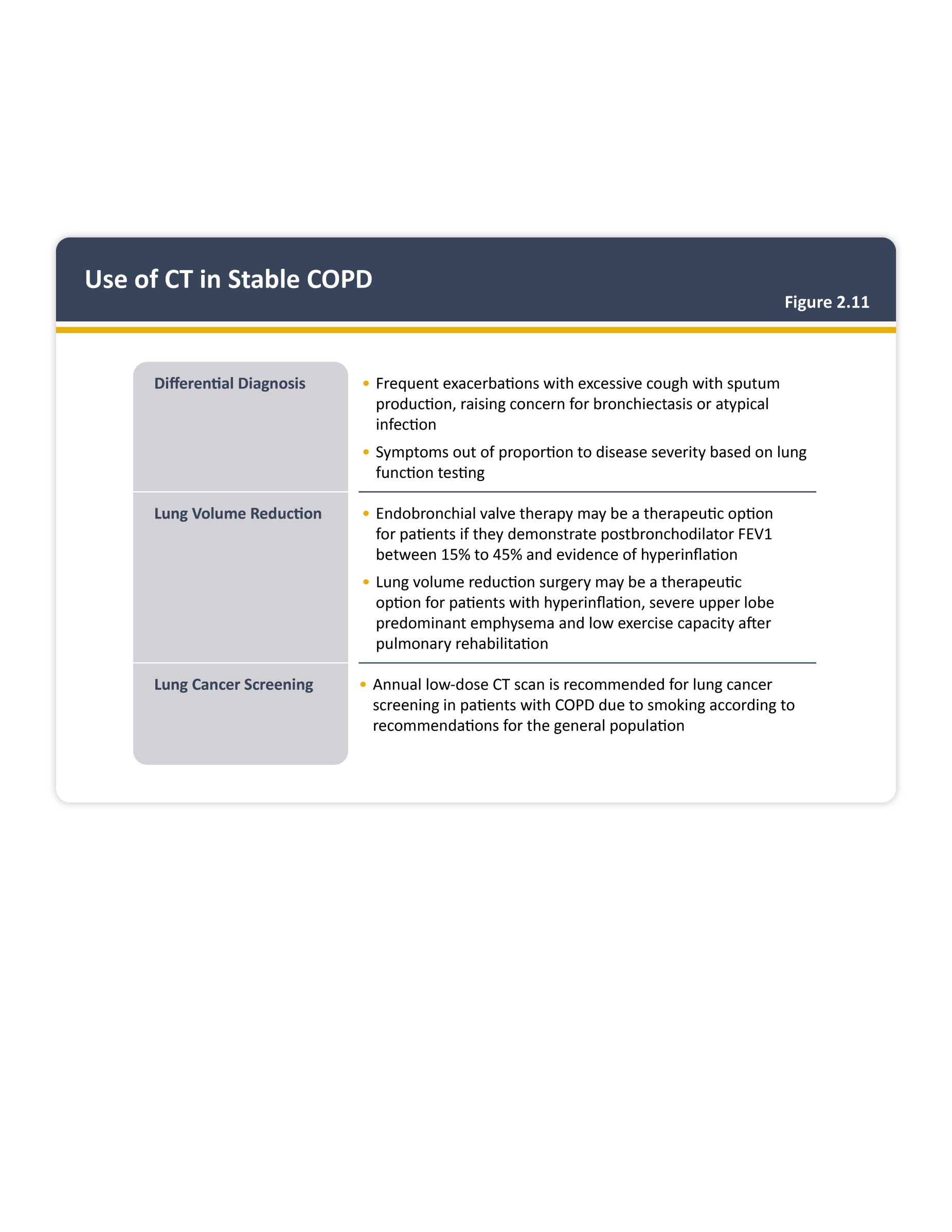 © 2023, 2024 Global Initiative for Chronic Obstructive Lung Disease
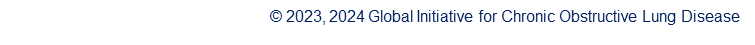 Στόχοι της θεραπείας στη ΧΑΠ
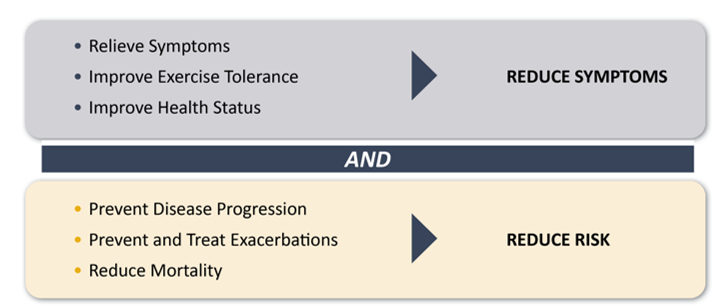 GOLD 2022
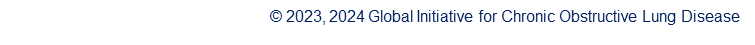 Έμφαση στις μη φαρμακευτικές παρεμβάσεις
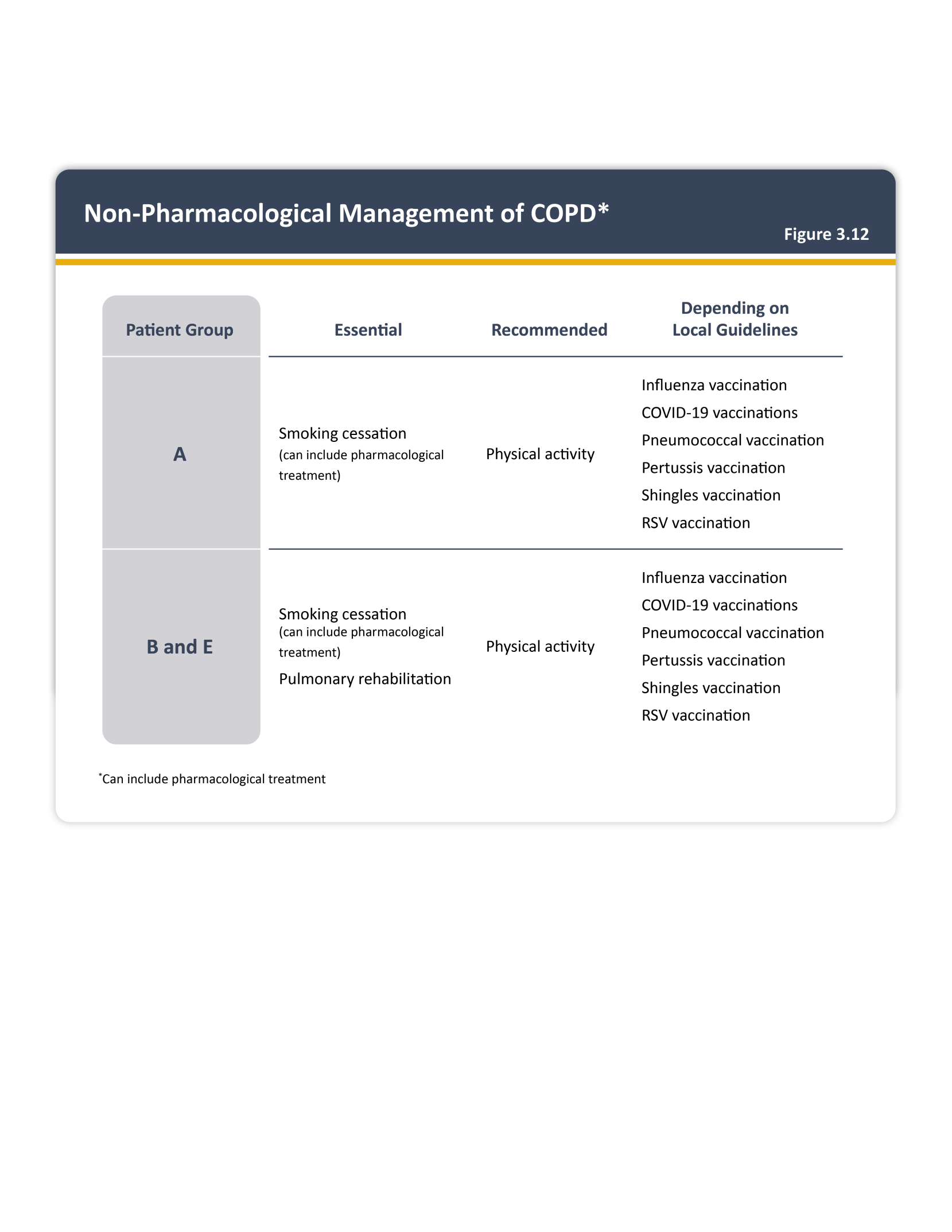 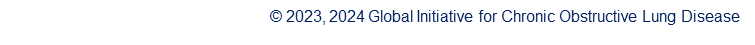 Διακοπή καπνίσματος
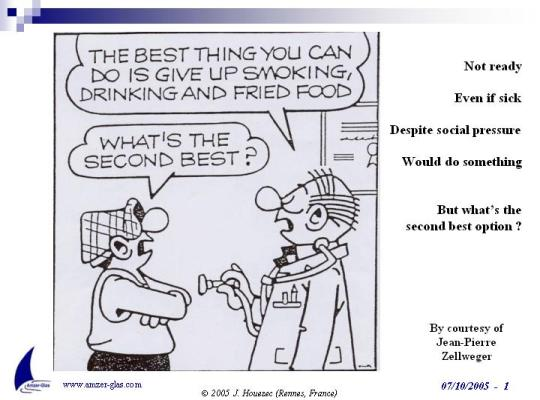 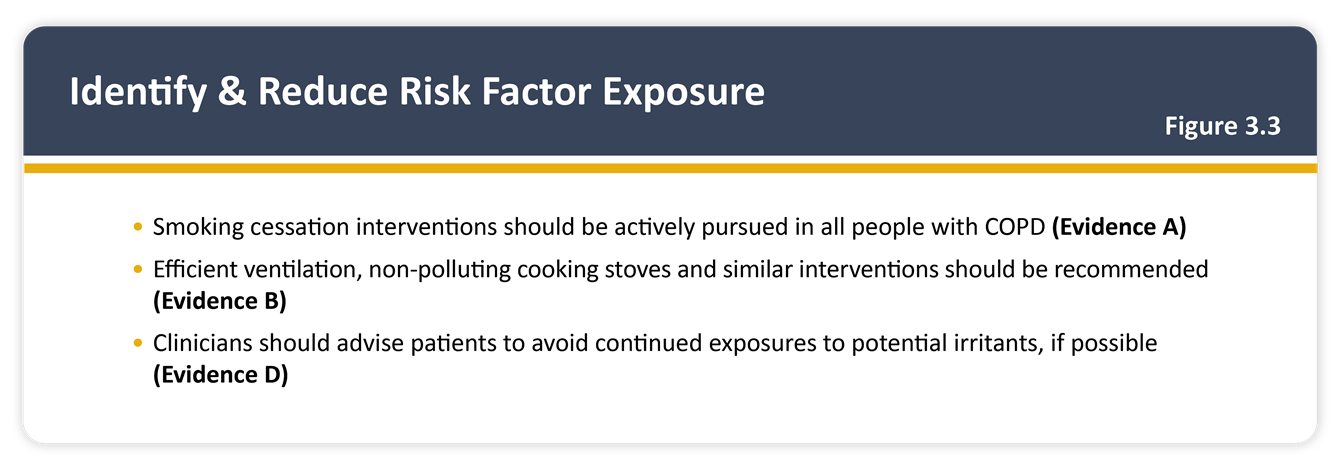 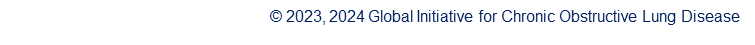 Διακοπή καπνίσματος Μια από τις σημαντικότερες παρεμβάσεις αλλαγής της φυσικής ιστορίας της νόσου
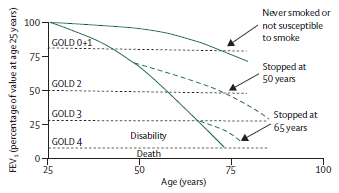 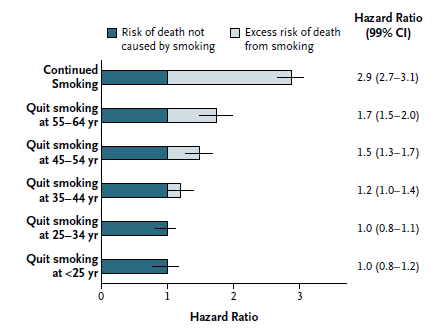 Tonnesen P et al ERJ 2007
Jha P et al Nature reviews Cancer 2009
Rigotti NA et al Lancet Resp Med 2013
[Speaker Notes: Αυξάνουν τα ποσοστά επιτυχίας. Θα πρέπει να συνδυάζονται με μια συνολική παρέμβαση (που να περιλαμβάνει και συμπεριφορικά μέσα) παρά σαν μεμονωμένη θεραπεία.]
Πνευμονική αποκατάσταση
Μειωμένη ικανότητα για άσκηση συνδυάζεται με
κακή ποιότητα ζωής
κατάθλιψη
συχνές παροξύνσεις και 
αυξημένη θνητότητα
 

Στα προγράμματα αποκατάστασης ο ασθενής λαμβάνει μια συνδυασμένη φροντίδα 
Βελτιστοποίηση φαρμακευτικής αγωγής 
Μυϊκή ενδυνάμωση
Φυσιοθεραπεία-τεχνικές αναπνοής
Διατροφική υποστήριξη 
Ψυχολογική υποστήριξη (γνωσιακή- συμπεριφορική ψυχοθεραπεία) 
Εκπαίδευση
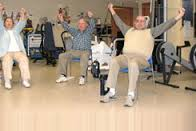 Spruit M A et al AJRCCM 2014
Πνευμονική αποκατάσταση
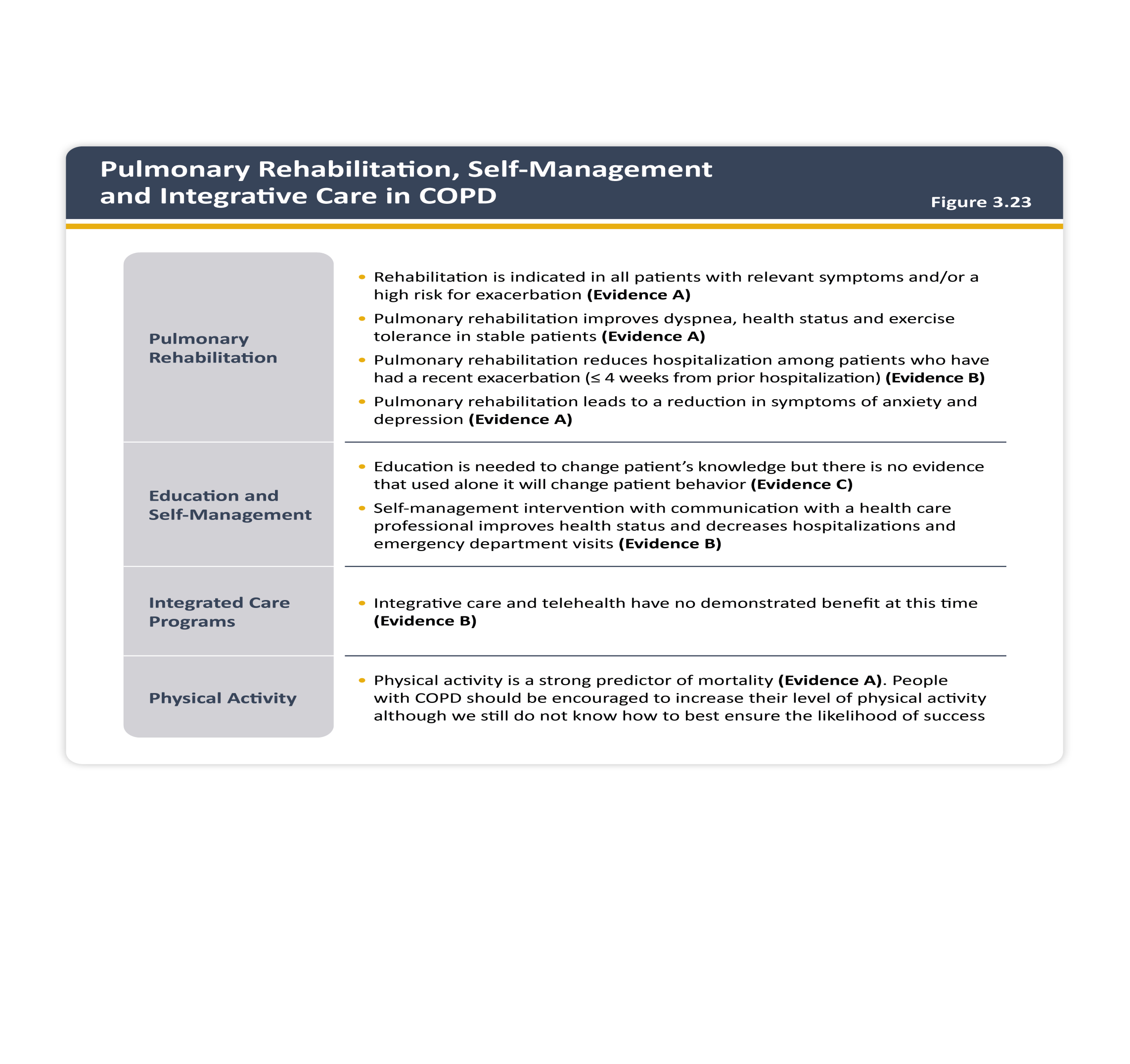 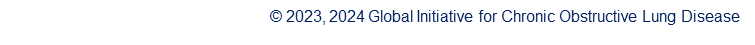 [Speaker Notes: Μια μελέτη με ασθενείς με ιστορικό παροξύνσεων δείχνει ότι ένας συνδυασμός LABA/LAMA είναι πιο αποτελεσματικός από την μονοθεραπεία για την πρόληψη των παροξύνσεων (Wedzicha et al. 2013) 

Approximately 75% of patients were using an inhaled corticosteroid either as a fixed dose combination
or as mono therapy at baseline, with similar proportions across treatment groups.
Patients receiving inhaled corticosteroids at baseline continued treatment (or the inhaled corticosteroid component alone if taken as a fixed combination with a bronchodilator) at the same or equivalent dose and regimen during the study

INSPIRE (Seretide vs tio non signi)]
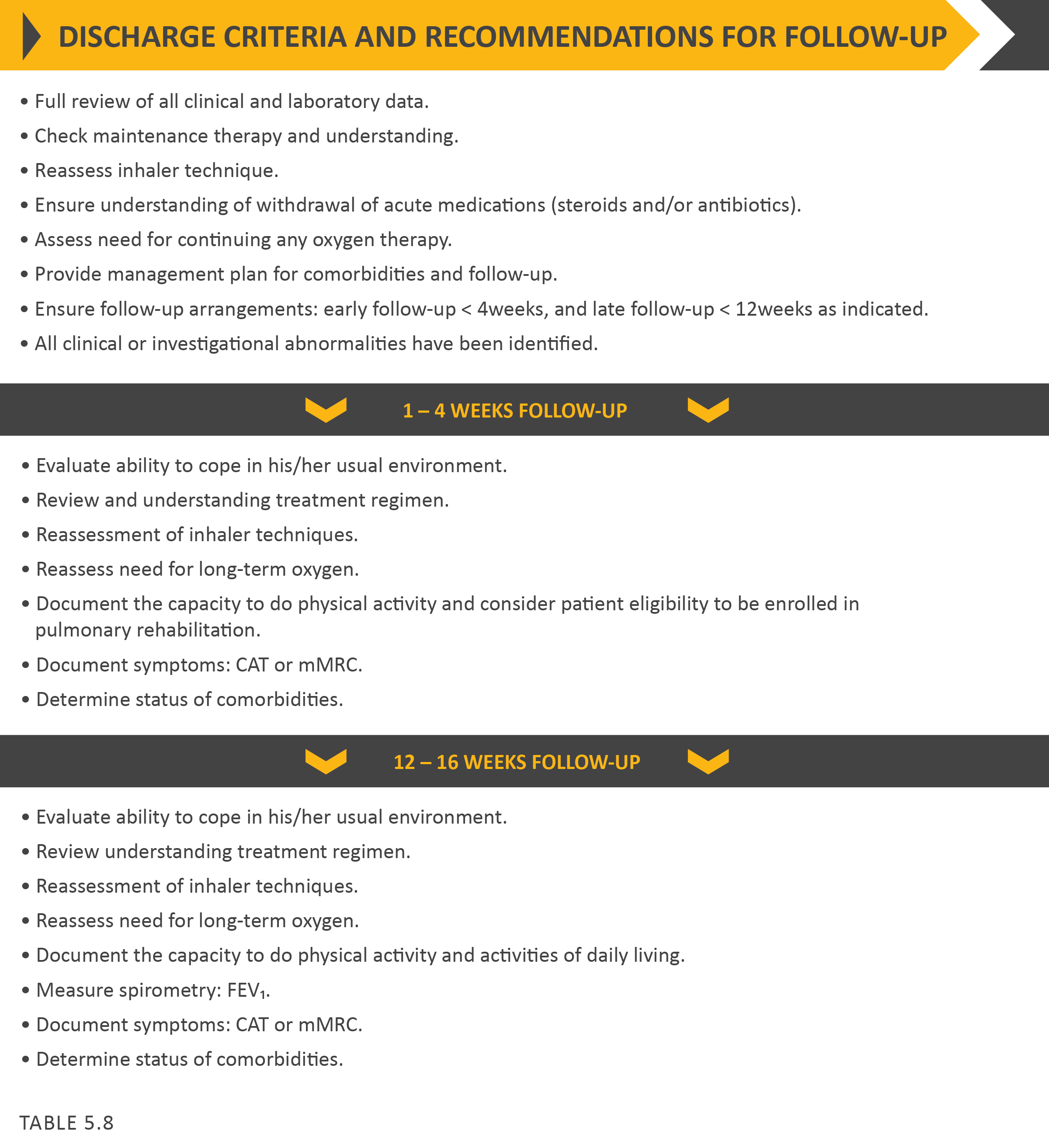 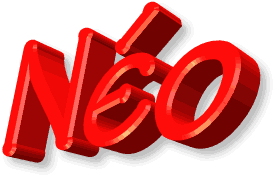 GOLD 2022
Πνευμονική αποκατάσταση εντός 90 ημερών από το εξιτήριο (παρόξυνση ΧΑΠ): μείωση θνητότητας και νοσηλειών το επόμενο έτος
GOLD 2022
Πνευμονική αποκατάσταση εντός 90 ημερών μετά από παρόξυνση ΧΑΠ (νοσηλεία): μείωση θνητότητας
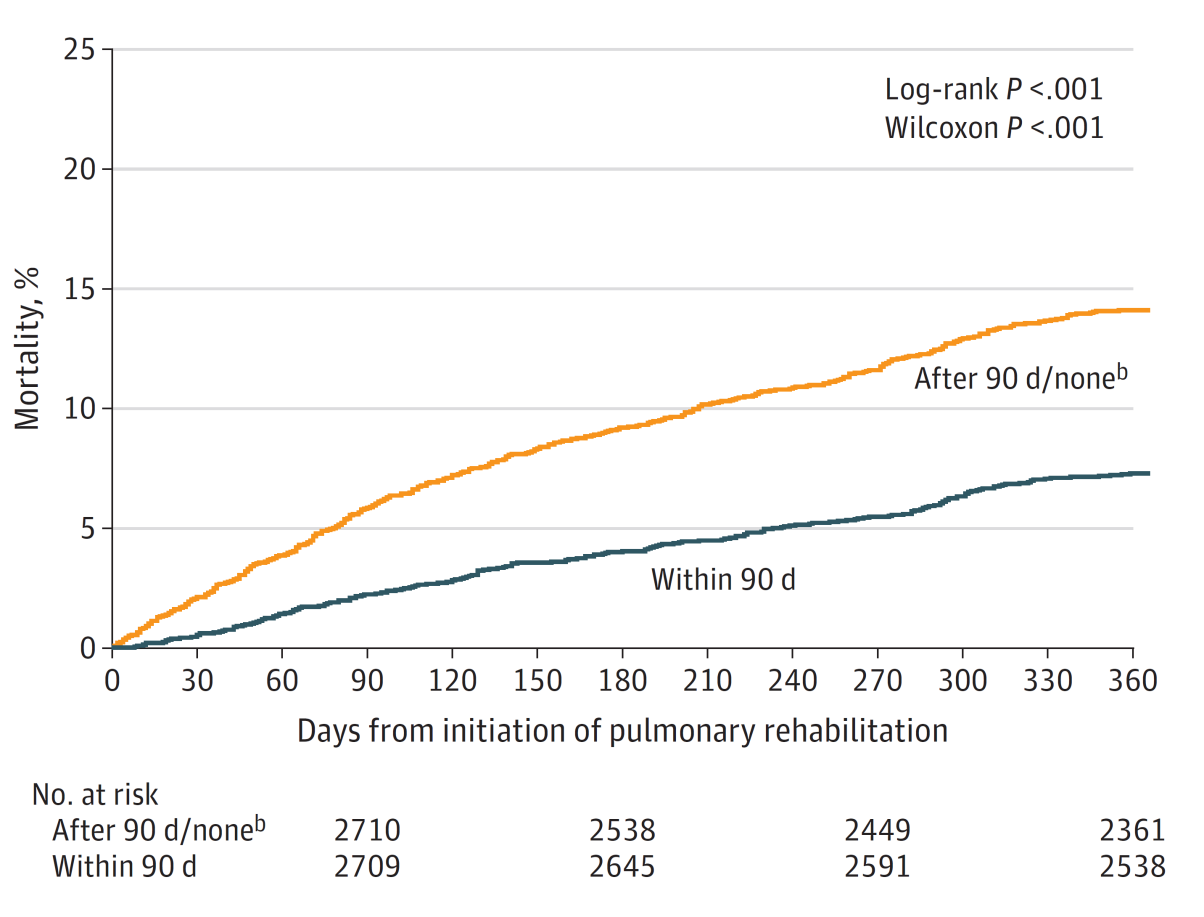 Lindenauer PK, et al. JAMA 2020
Πνευμονική αποκατάσταση
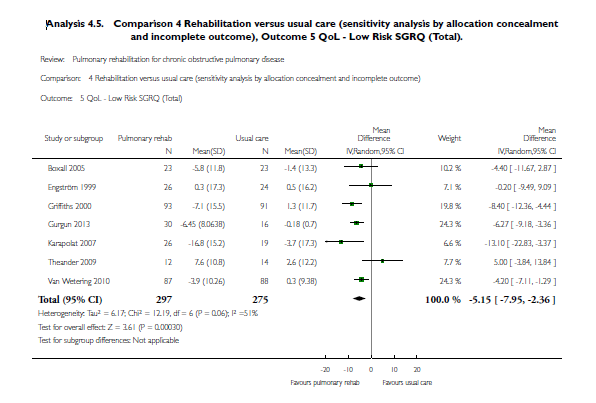 HRQoL
Μειώνει συμπτώματα 
Βελτιώνει HRQoL
Μειώνει τη θνητότητα
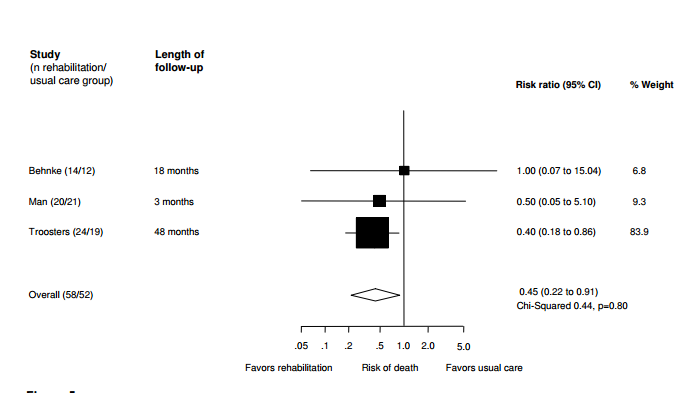 Θνητότητα
McCarthy B et al Cochrane Database Syst Rev 2015
Puhan ΜΑ et al Resp Res 2005
GOLD 2022: Προτείνεται η τηλεματική αποκατάσταση
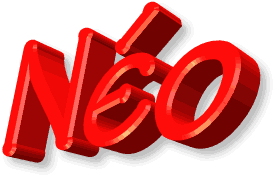 Χρήσιμη εναλλακτική όταν στην περιοχή δεν υπάρχουν προγράμματα αποκατάστασης 
Χρήσιμη σε ασθενείς που δεν μετακινούνται εύκολα 
Χρήσιμη κατά τη διάρκεια της πανδημίας
GOLD 2022
GOLD 2022
Τι άλλαξε στους εμβολιασμούς
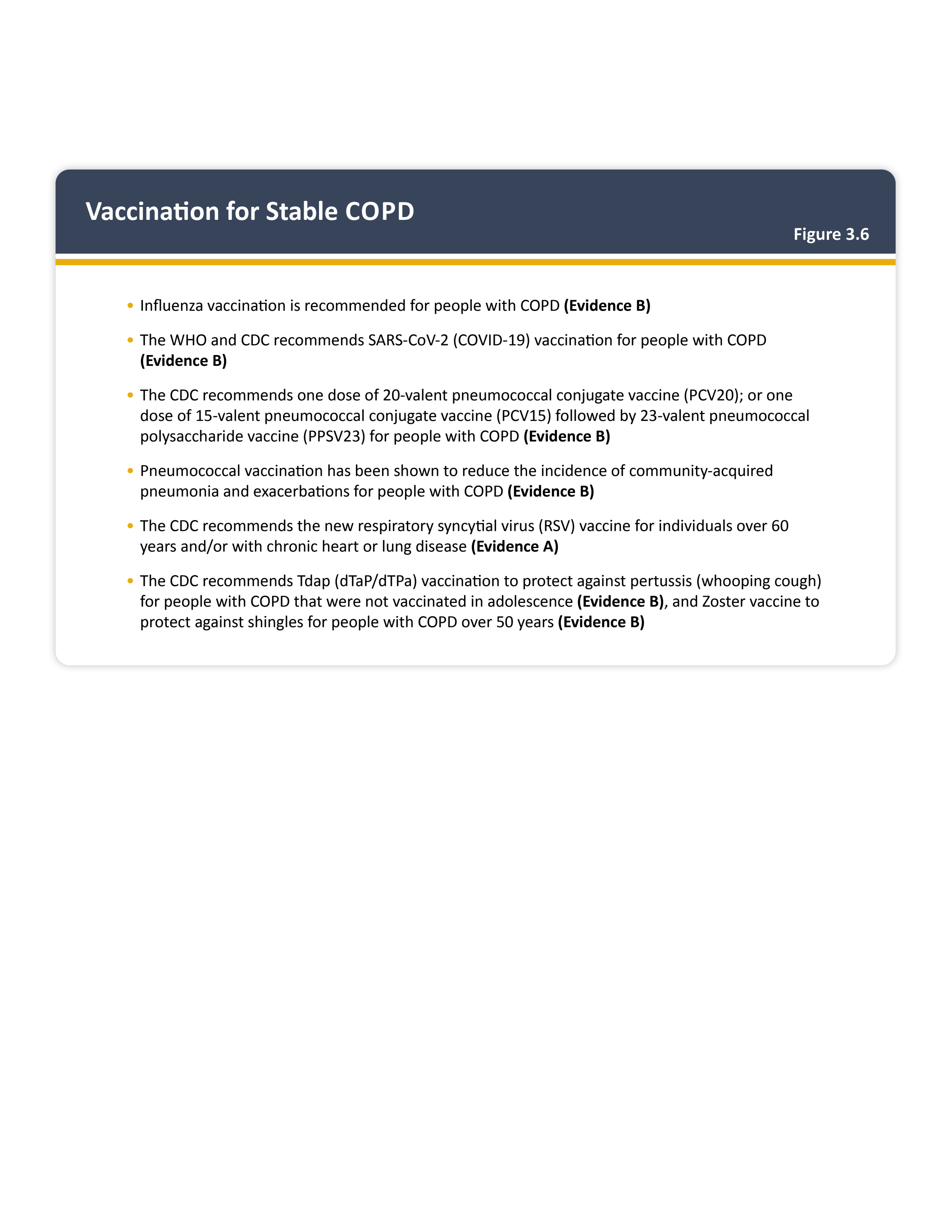 GOLD 2024
ΘΕΡΑΠΕΙΑ
Αντιμετώπιση της ΧΑΠ
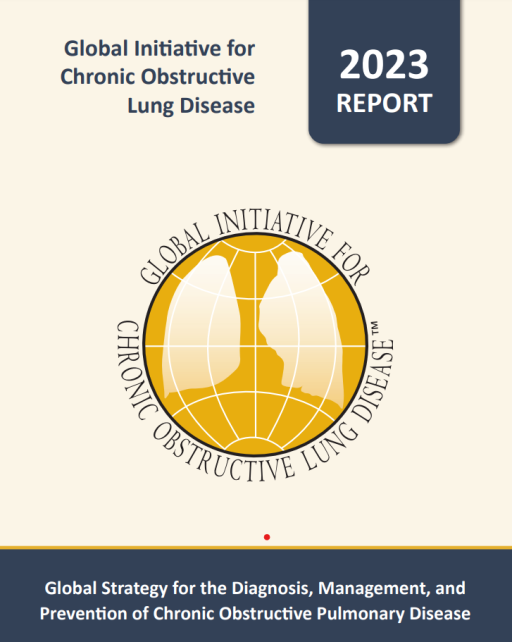 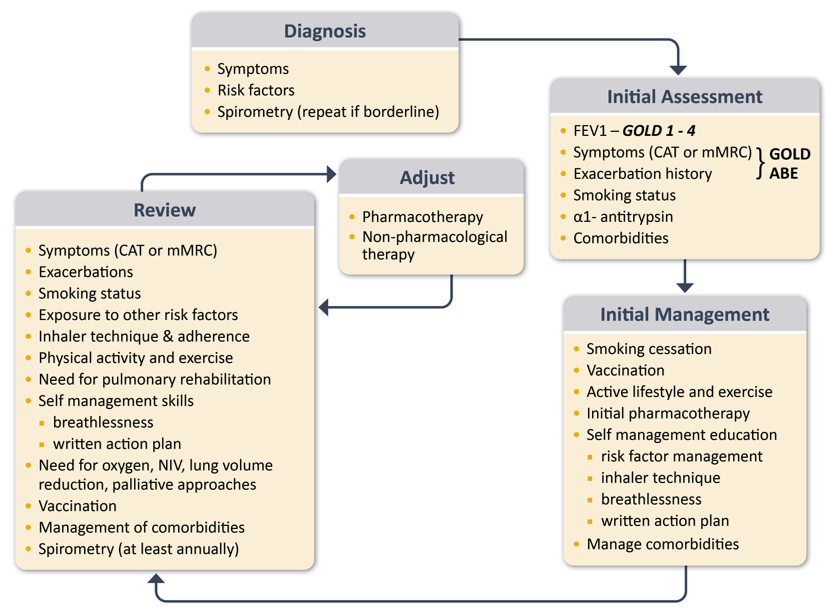 © 2023, 2024 Global Initiative for Chronic Obstructive Lung Disease
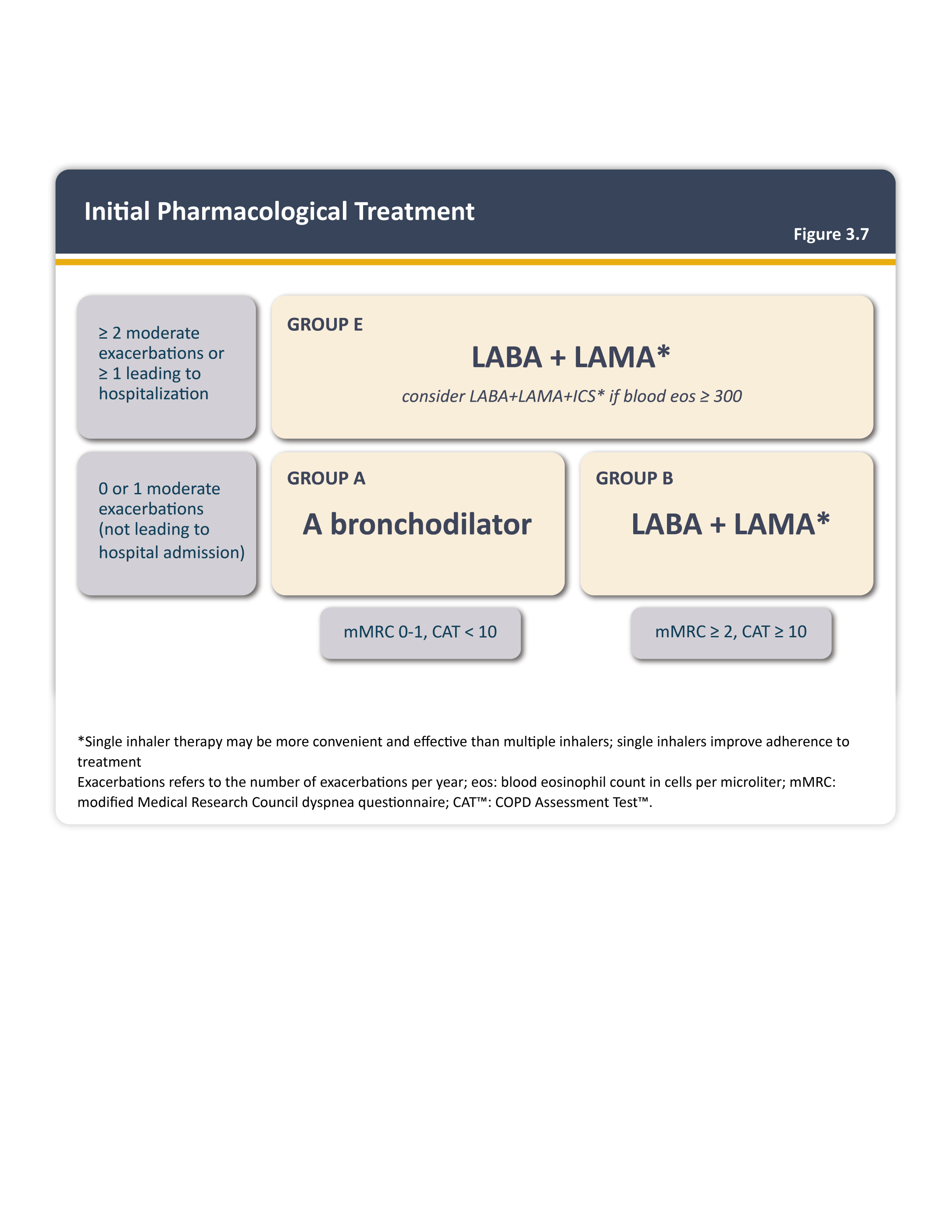 GOLD 2024: Αρχική Φαρμακευτική θεραπεία
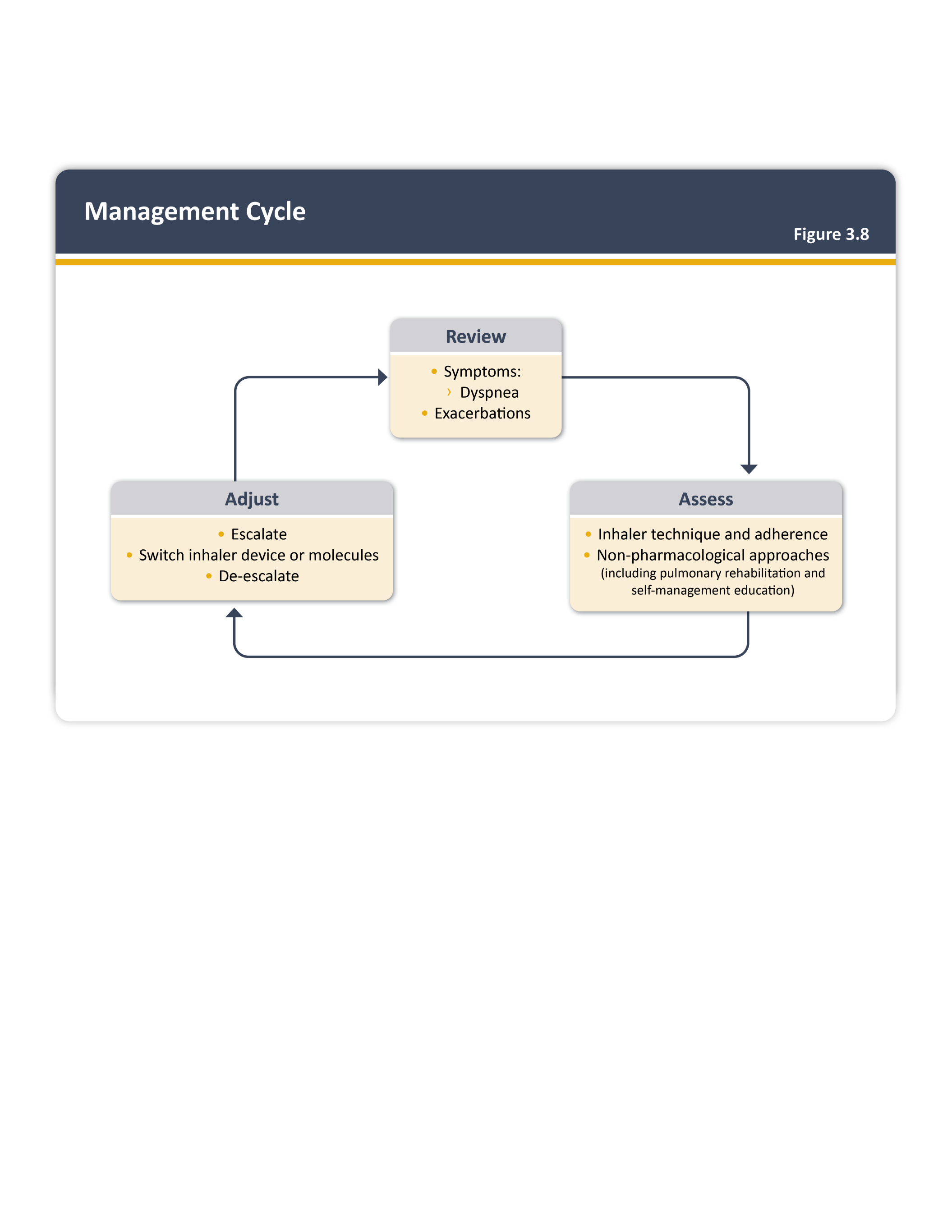 GOLD 2024: Κύκλος παρακολούθησης
GOLD 2024: FOLLOW UP
Αν ανταποκριθεί καλά με την αρχική θεραπεία τότε διατήρησε την
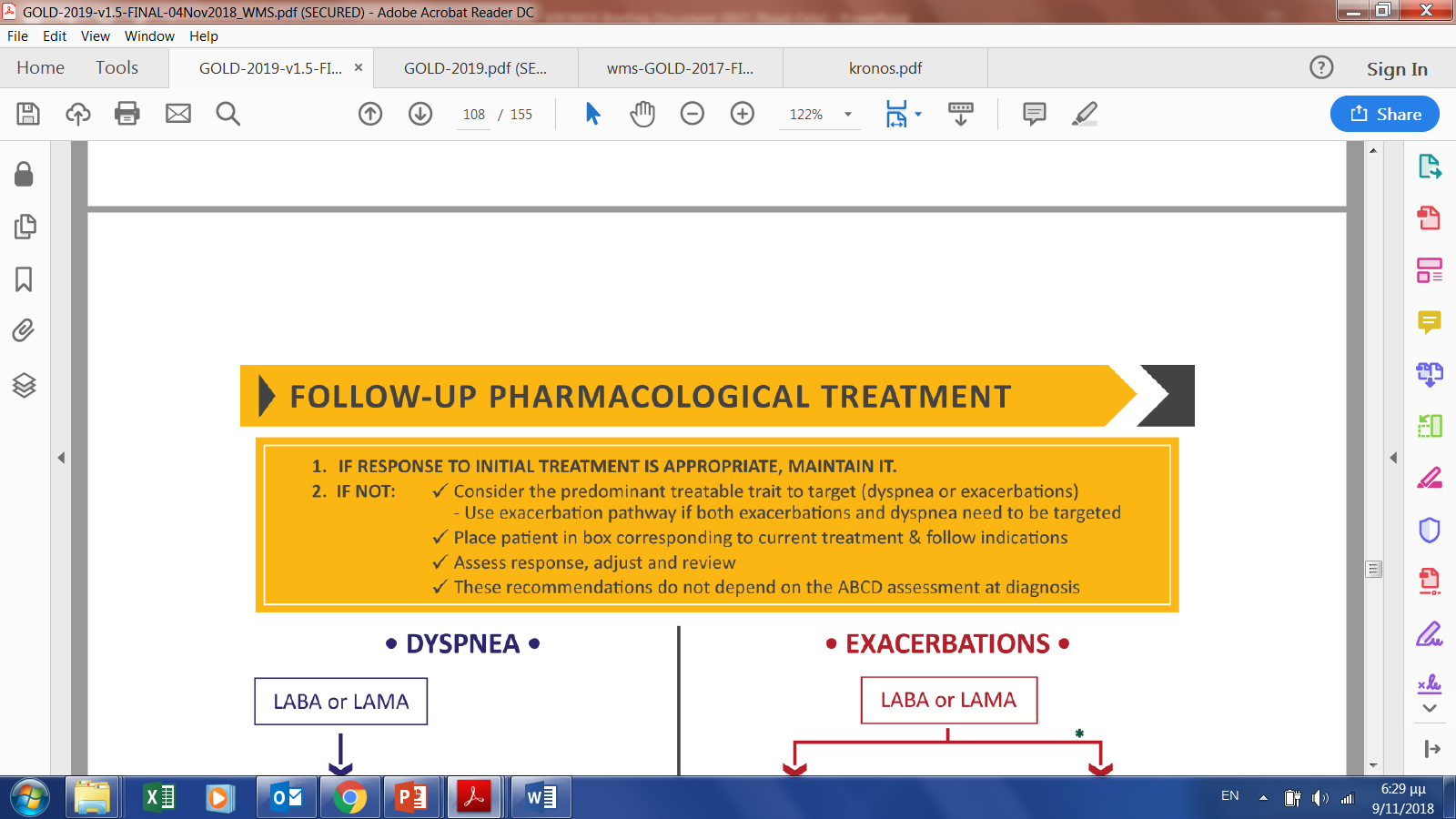 Αν όχι
Treatable traits (δύσπνοια ή παροξύνσεις)
Τοποθέτησε τον ασθενή στον αλγόριθμο με βάση την αγωγή που λαμβάνει
Αξιολόγησε την ανταπόκριση, προσάρμοσε και επανεκτίμησε
Αυτές οι προτάσεις δε βασίζονται στην εκτίμηση ABΕ
Φαρμακευτική θεραπεία κατά την παρακολούθηση
Τρέχουσα θεραπεία
SABA, LAMA, LABA, LAMA/LABA, ICS/LABA
Ποιο είναι το κυρίαρχο θεραπεύσιμο χαρακτηριστικό (δύσπνοια ή παρόξυνση)
Παρόξυνση
Δύσπνοια
Κύκλος θεραπευτικής προσέγγισής
Global strategy for the diagnosis, management and prevention of chronic obstructive pulmonary disease. 2019 report. COPD foundation Web site. https://goldcopd.org/gold-reports/ Accessed November 2018
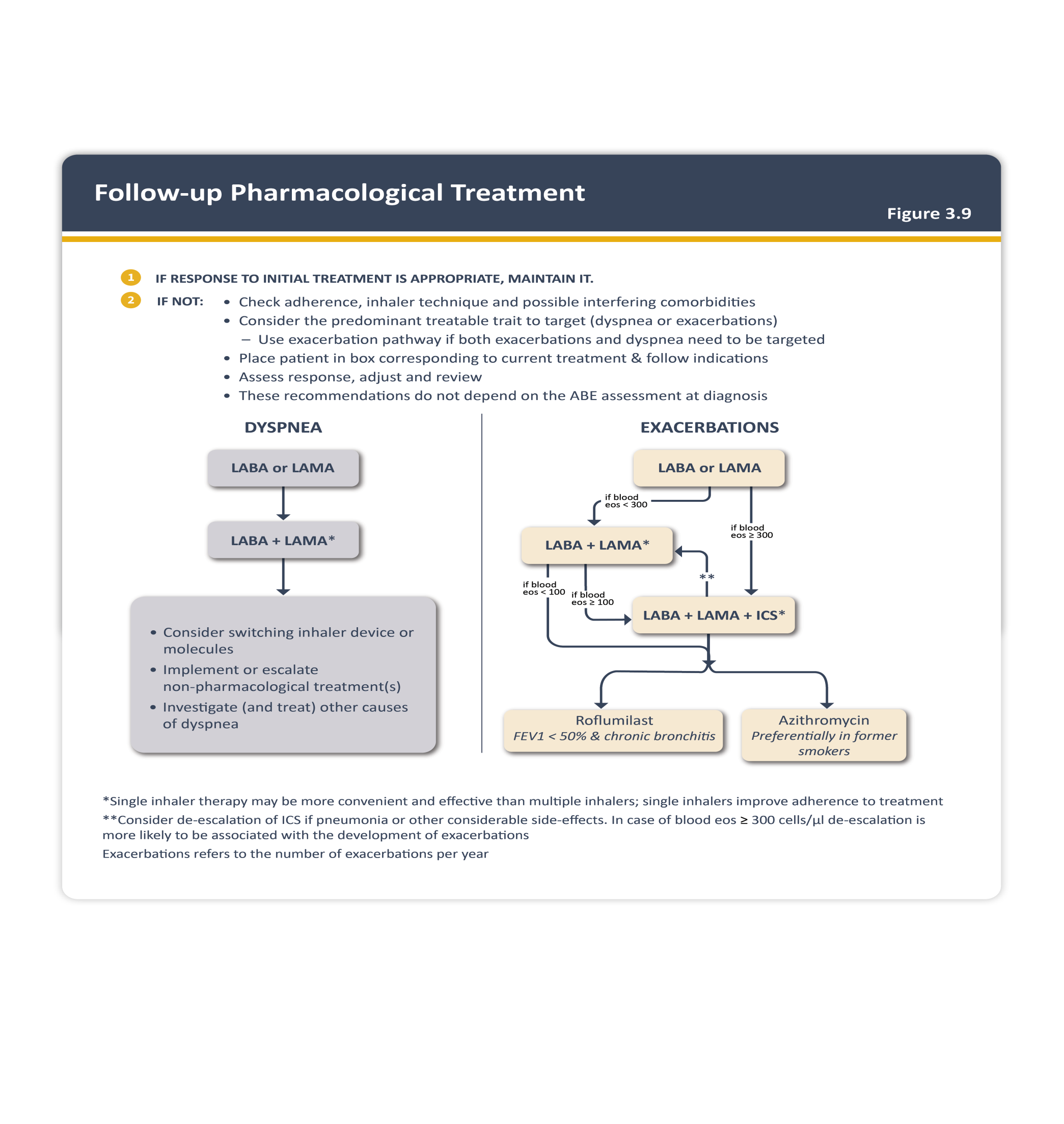 GOLD 2024: Παρακολούθηση θεραπείας
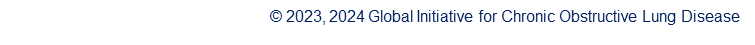 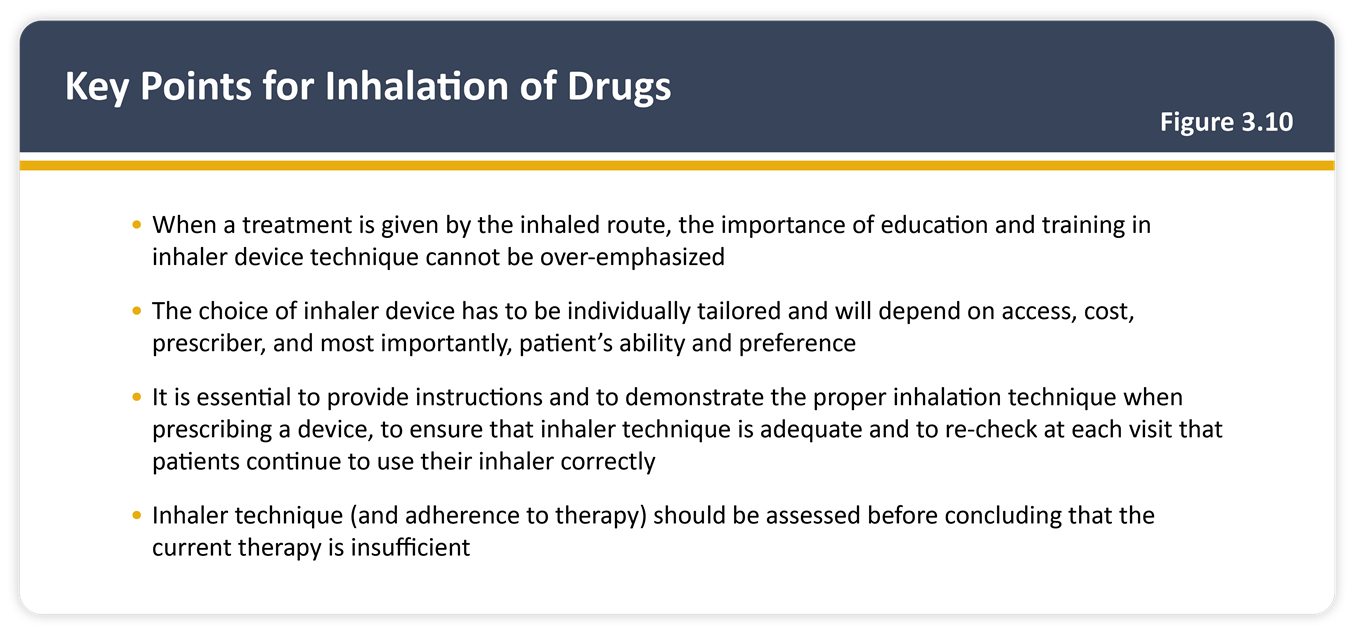 Συσκευές εισπνοών
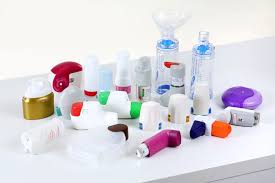 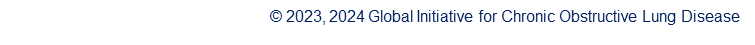 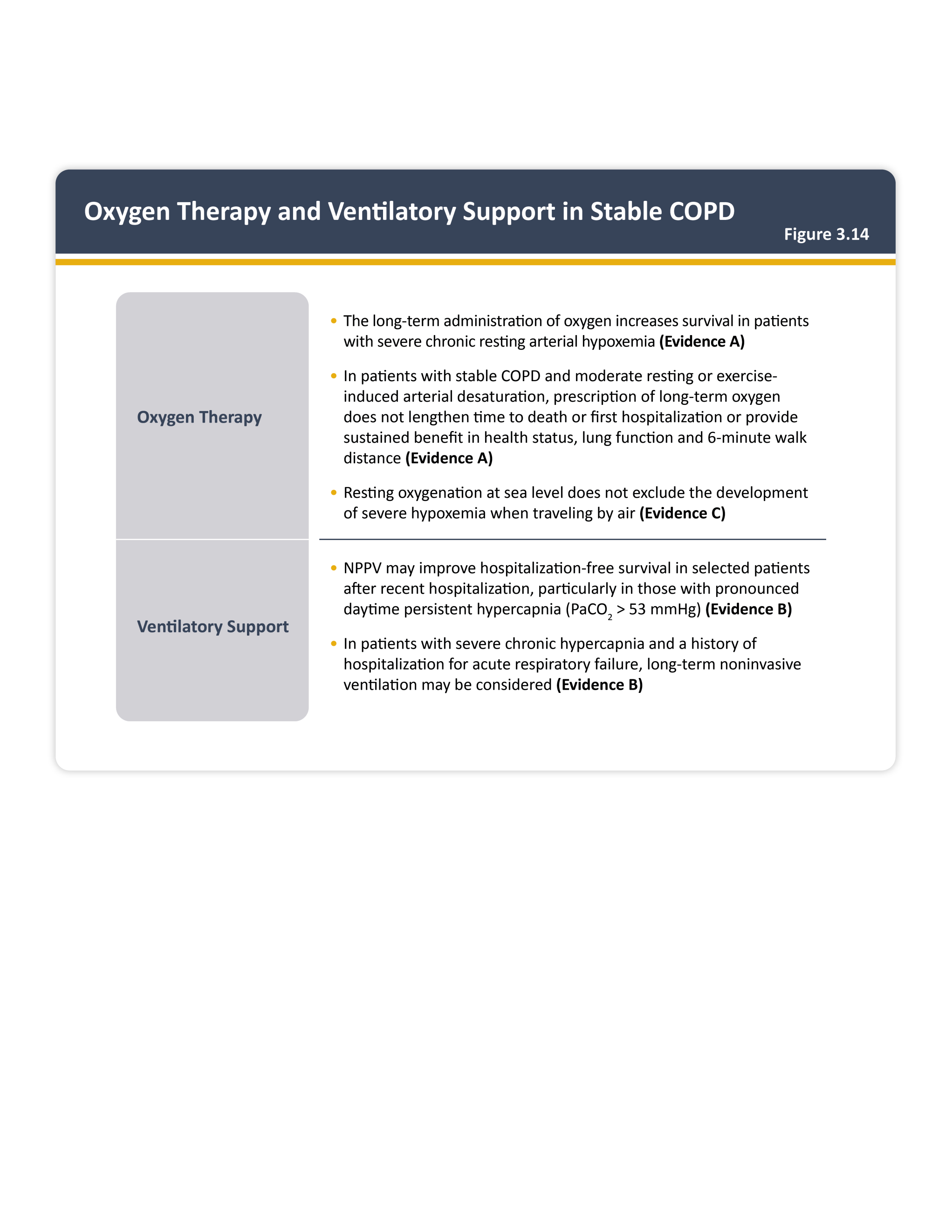 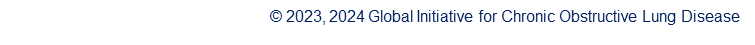 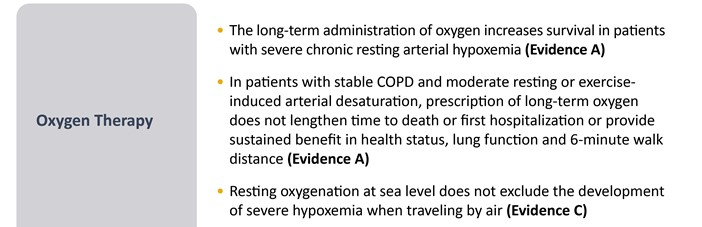 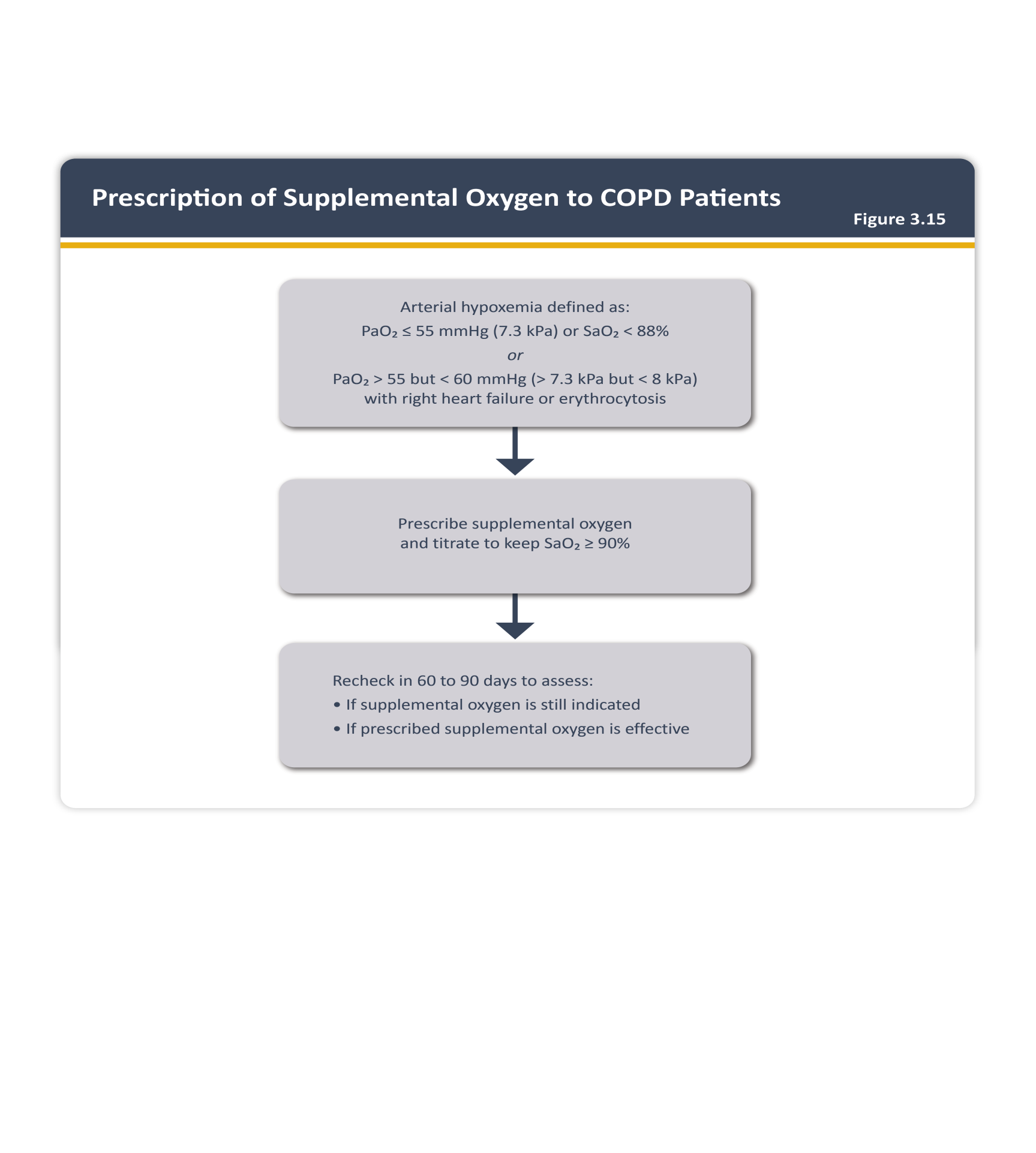 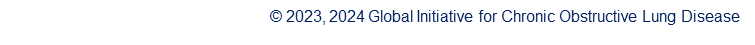 Μη επεμβατικός μηχανικός αερισμός στη σταθερή ΧΑΠ
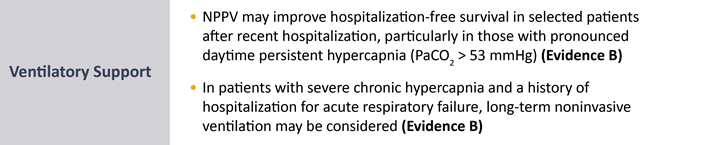 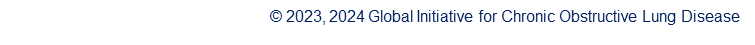 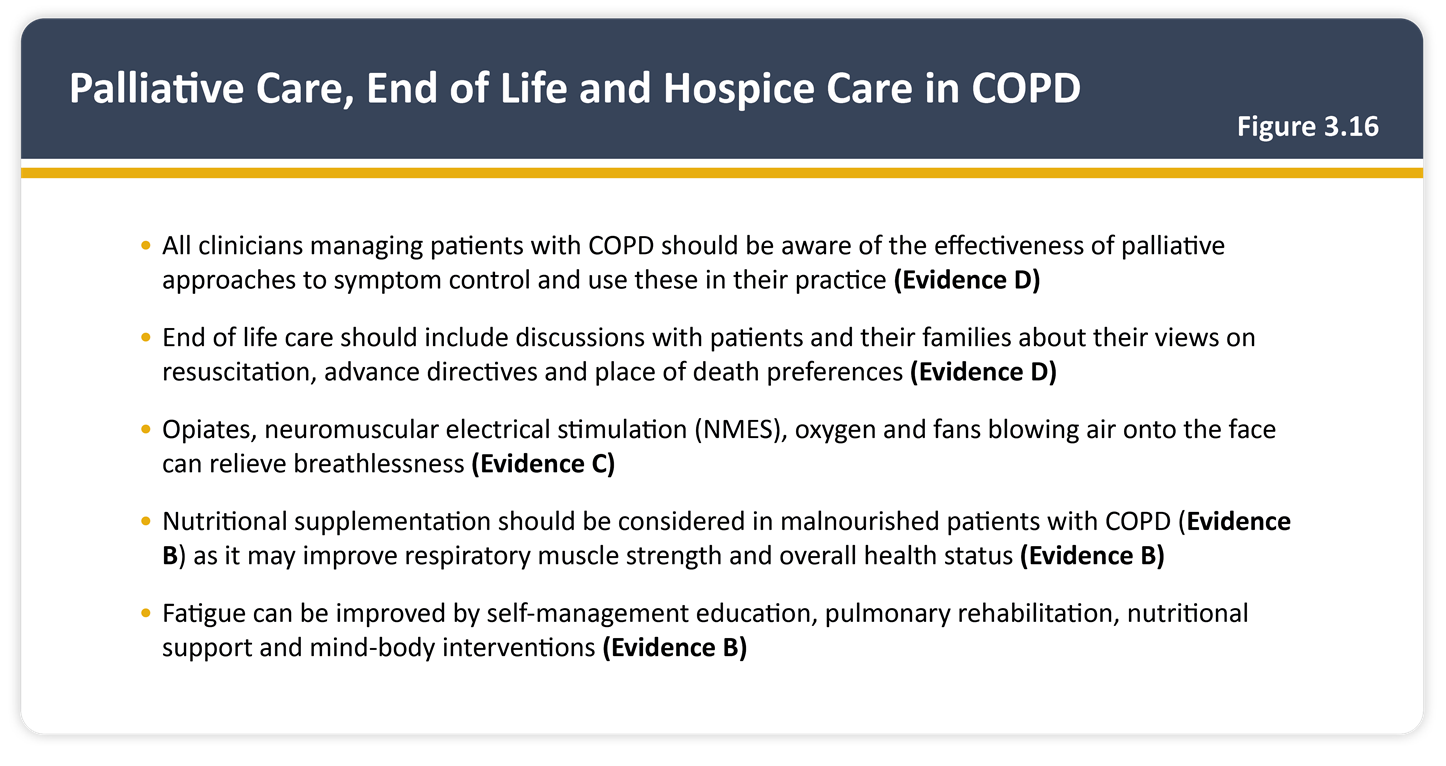 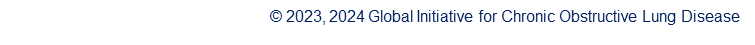 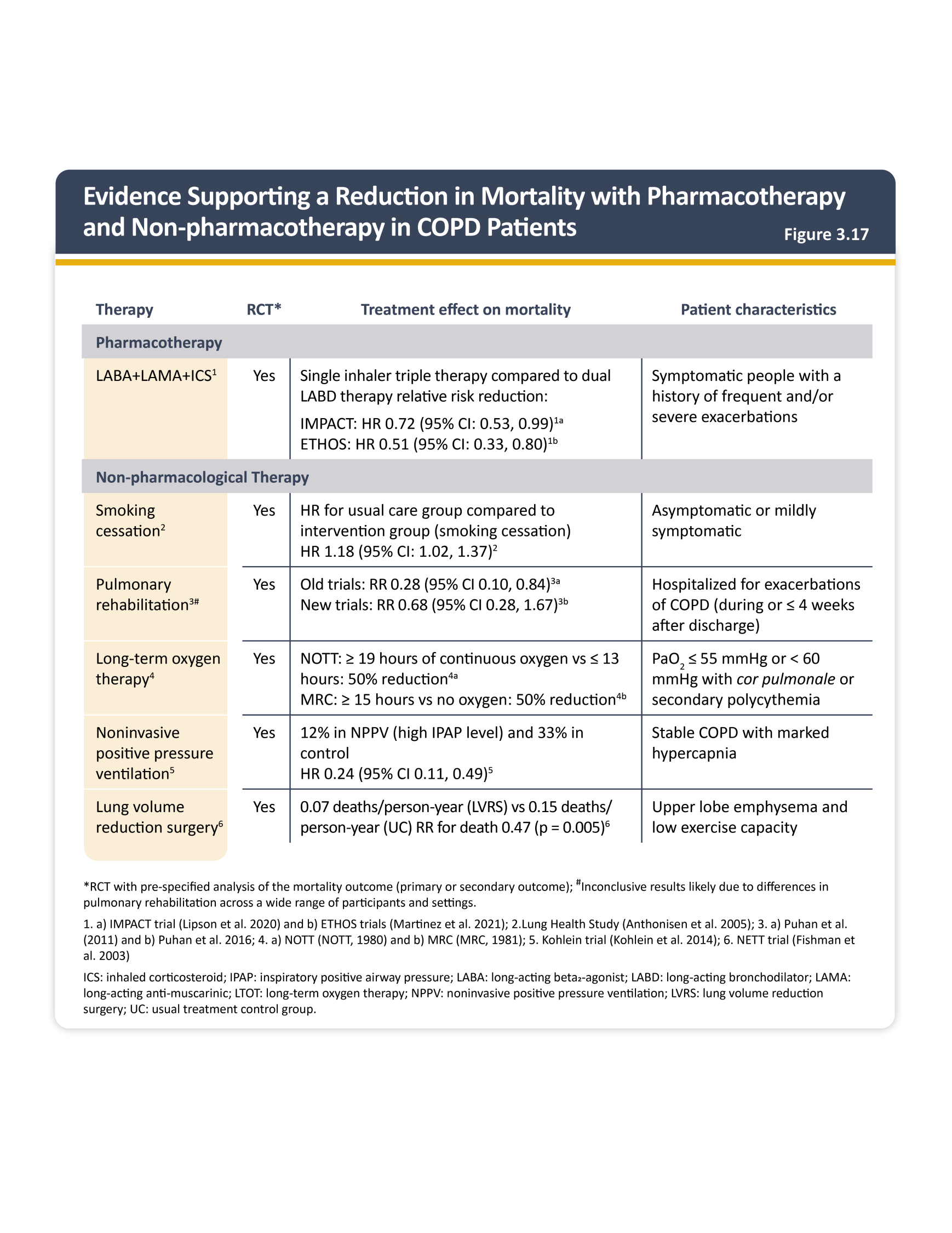 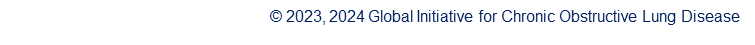 Εισπνεόμενα κορτικοστεροειδή στη ΧΑΠ-Πότε;
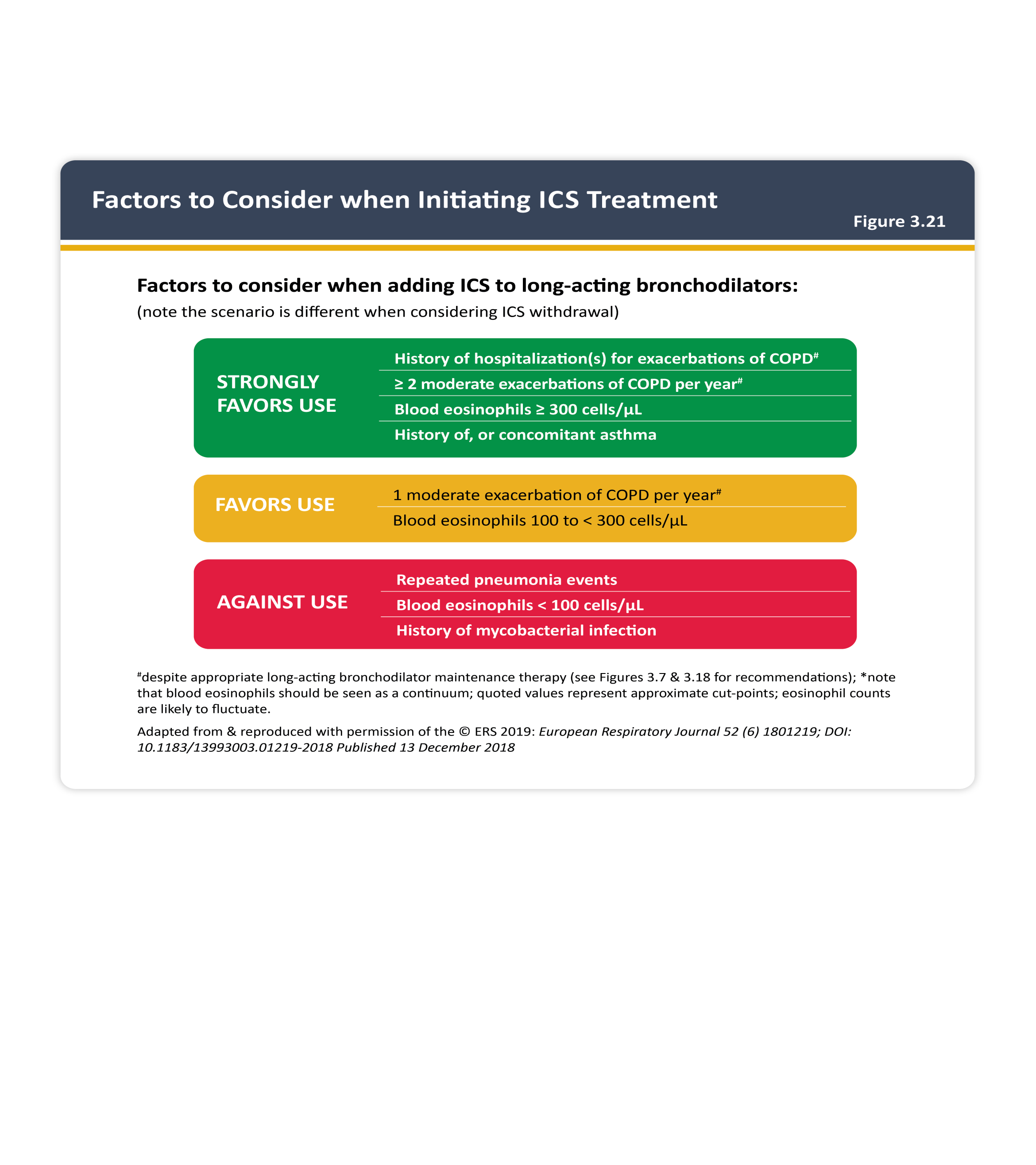 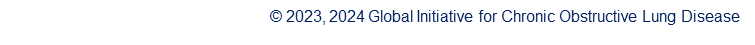 Άλλες φαρμακευτικές επιλογές
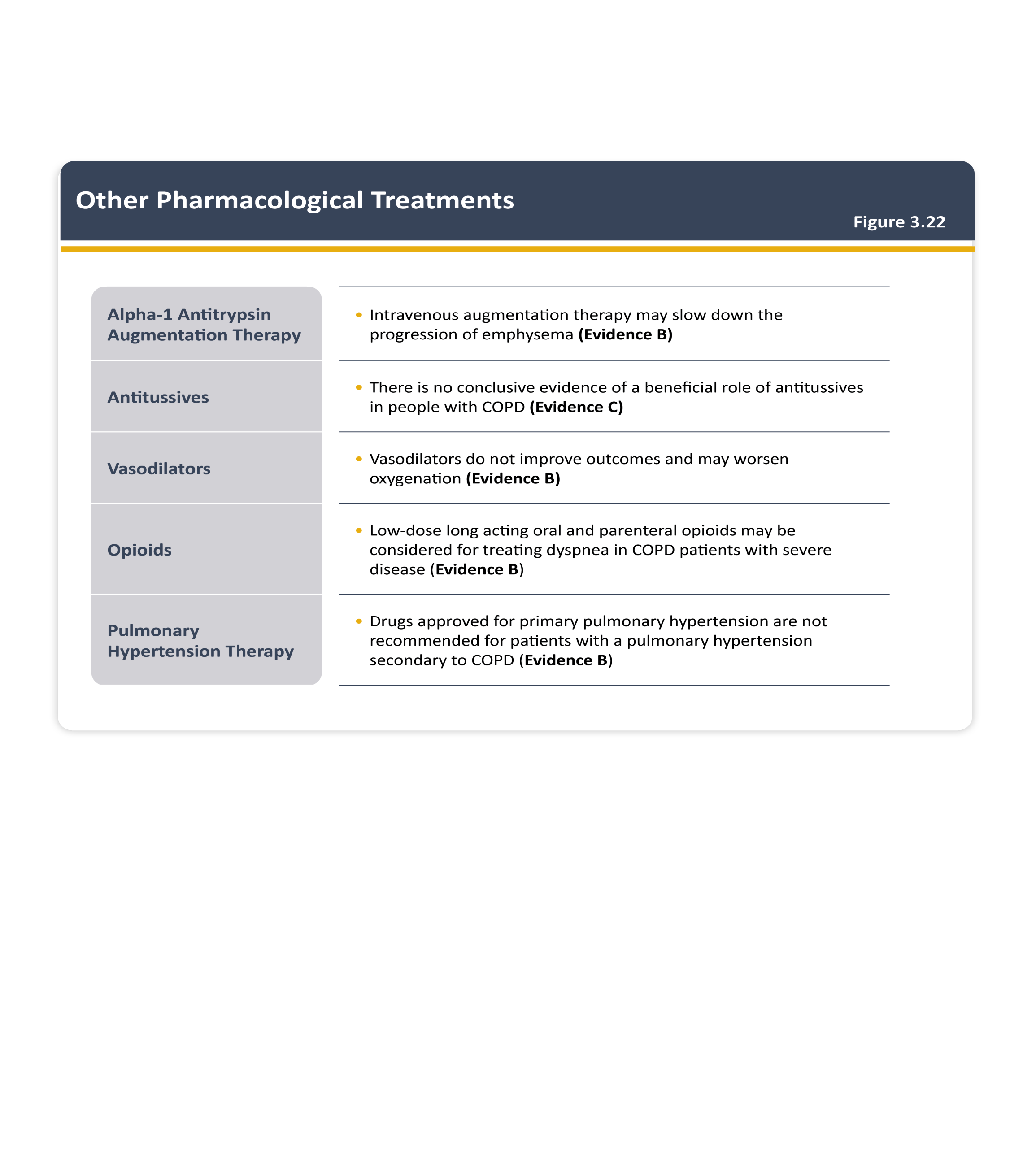 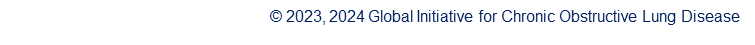 [Speaker Notes: Key message
In head to head studies, dual bronchodilators have shown significant improvements in lung function compared with LAMA alone (tiotropium).1,2]
Βρογχοσκοπικές και χειρουργικές παρεμβάσεις
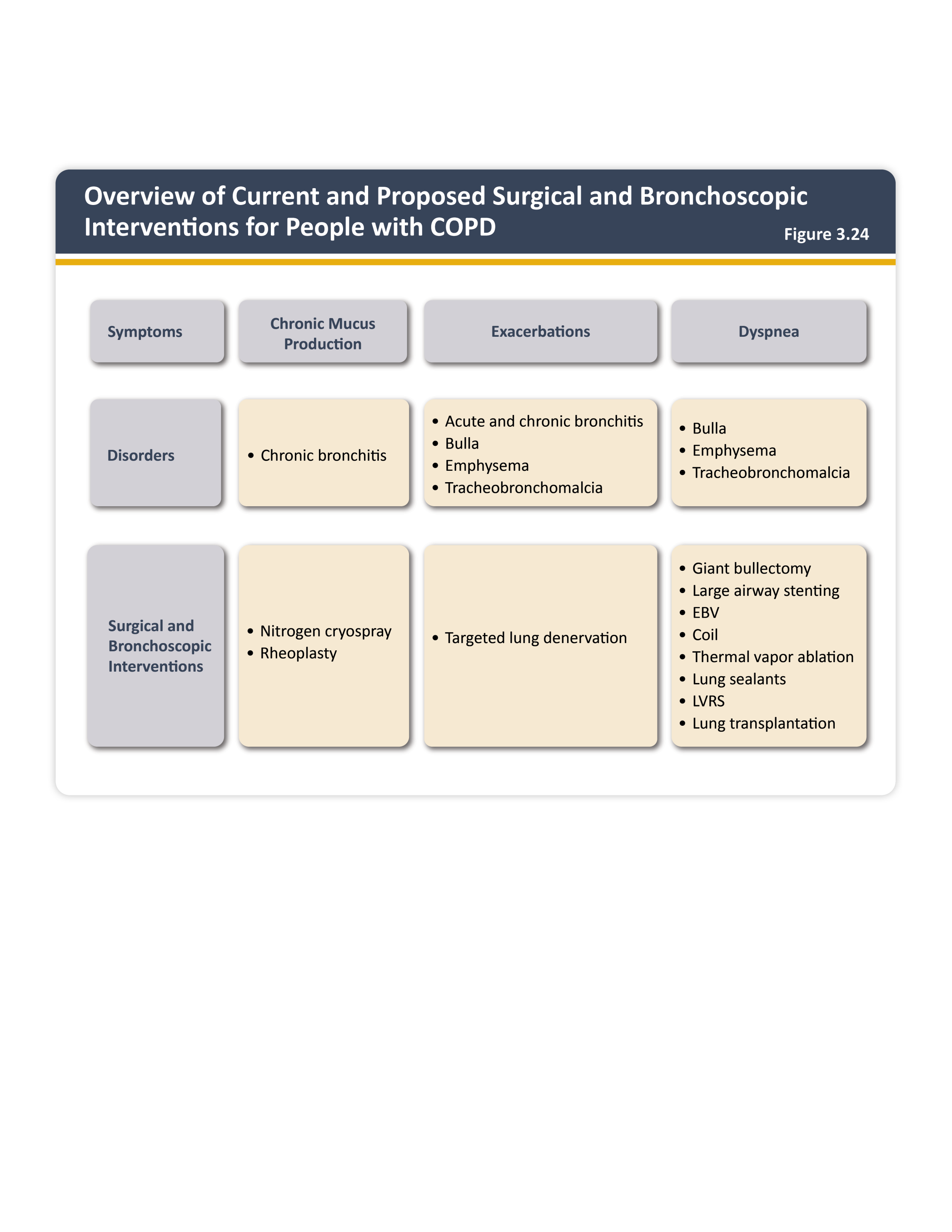 [Speaker Notes: Μεγάλη μελέτη που συνδυάζει LABA/LAMA δε μείωσε το ρυθμό των παροξύνσεων όσο θα περίμενε κανείς σε σύγκριση με μονοθεραπεία με LAMA (Calverley et al. 2018) 



Δεν έχουμε δημοσιευμένα δεδομένα ANORO (umeclinid/vilant) vs Incruse]
Βρογχοσκοπικές και χειρουργικές παρεμβάσεις σε σοβαρό εμφύσημα
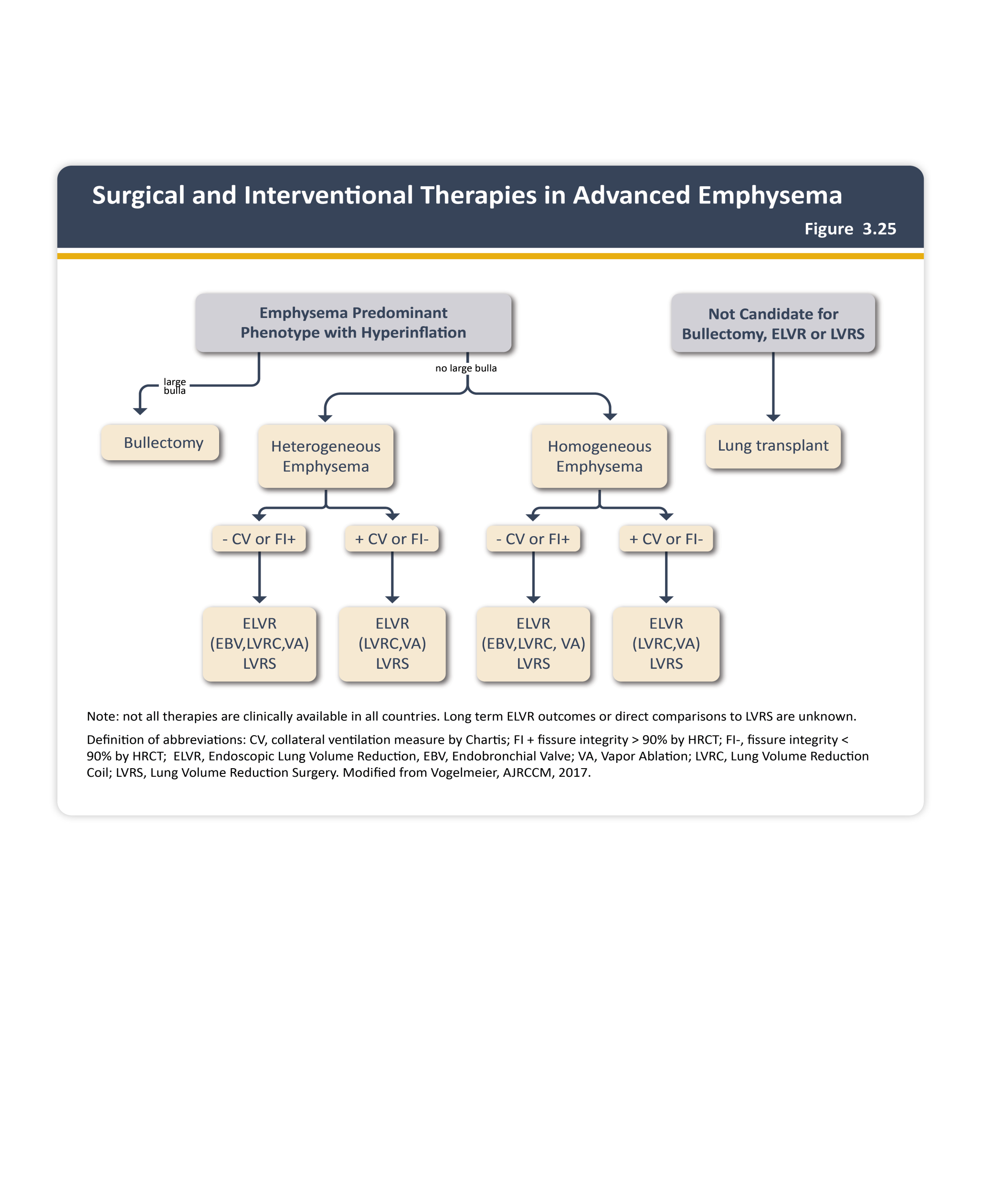 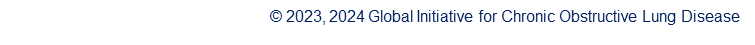 Παροξύνσεις
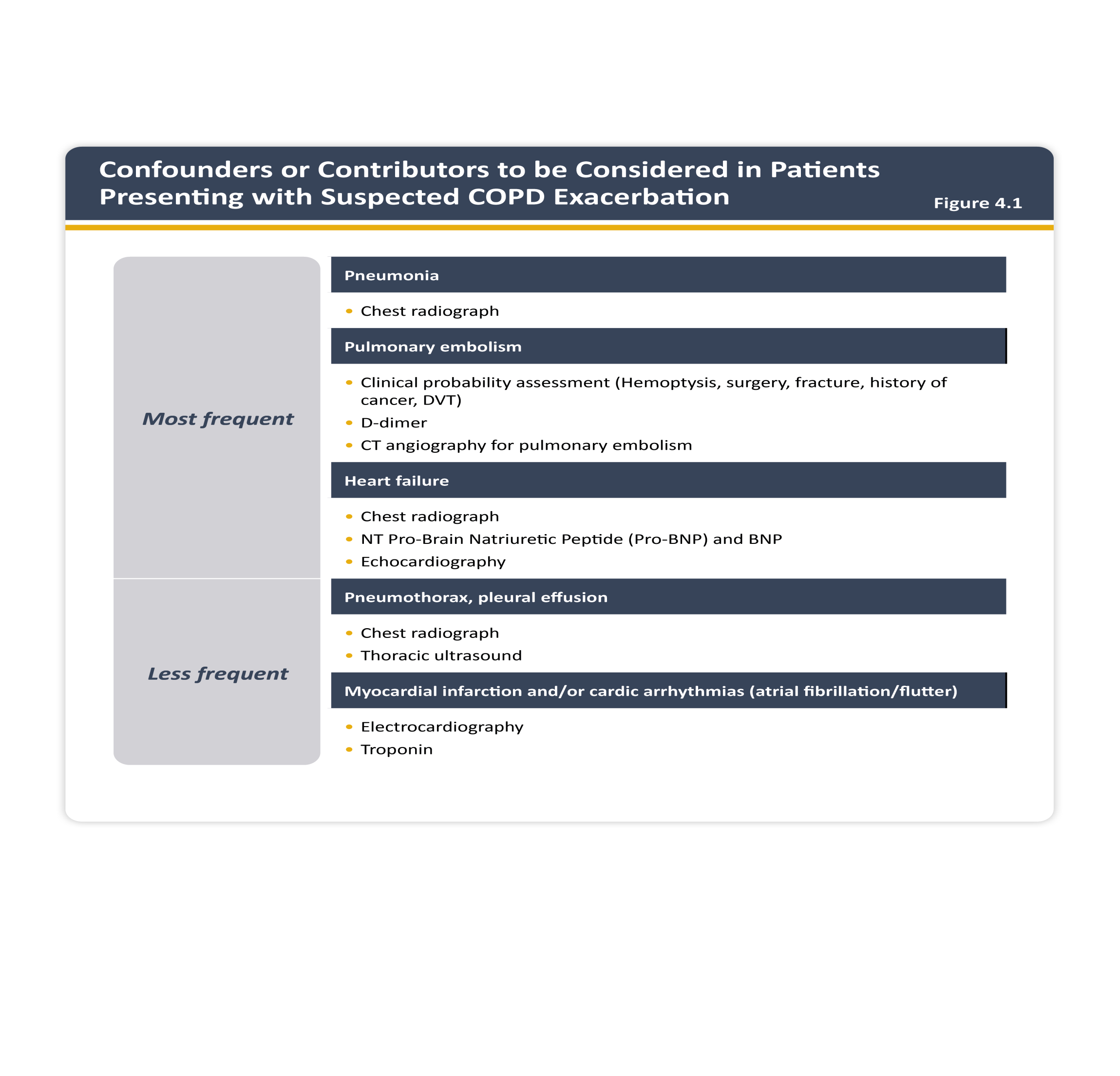 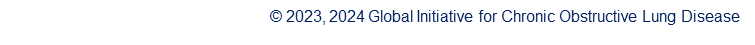 Επιδείνωση της πνευμονικής λειτουργικότητας
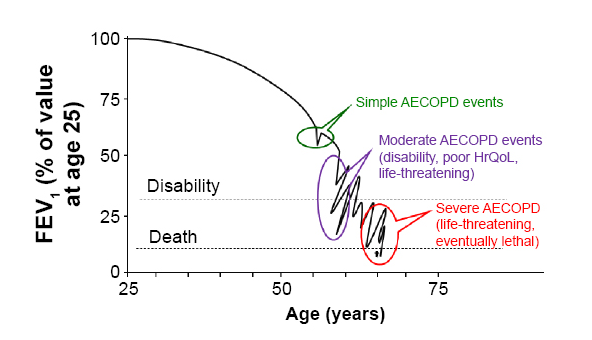 Hillas et al. Int J Chron Obstruct Pulmon Dis. 2016 13;11:1579-86
Βαρύτητα παρόξυνσης
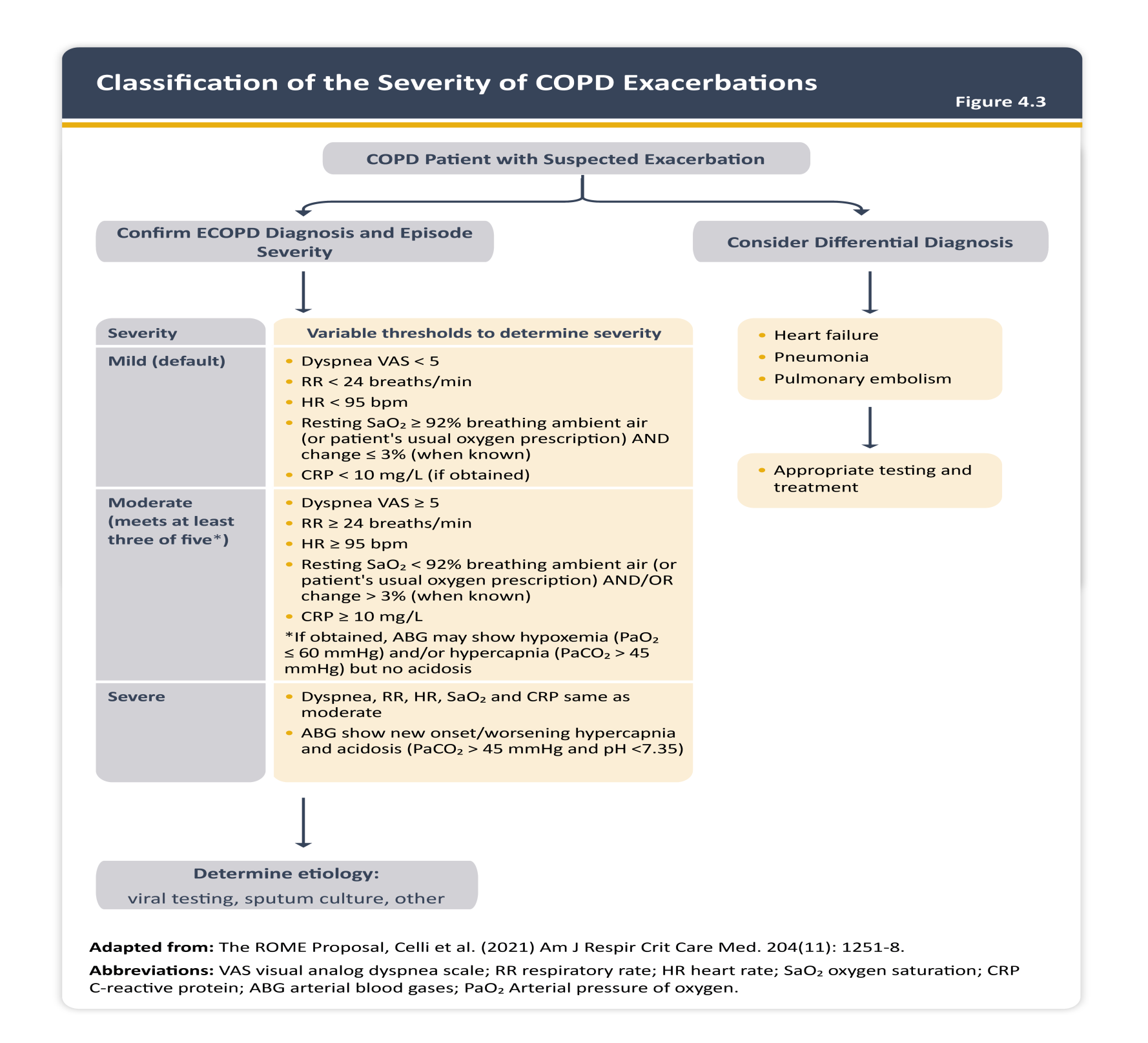 n = 680
n = 687
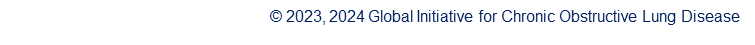 Πότε μια παρόξυνση πρέπει να αντιμετωπιστεί στο νοσοκομείο;
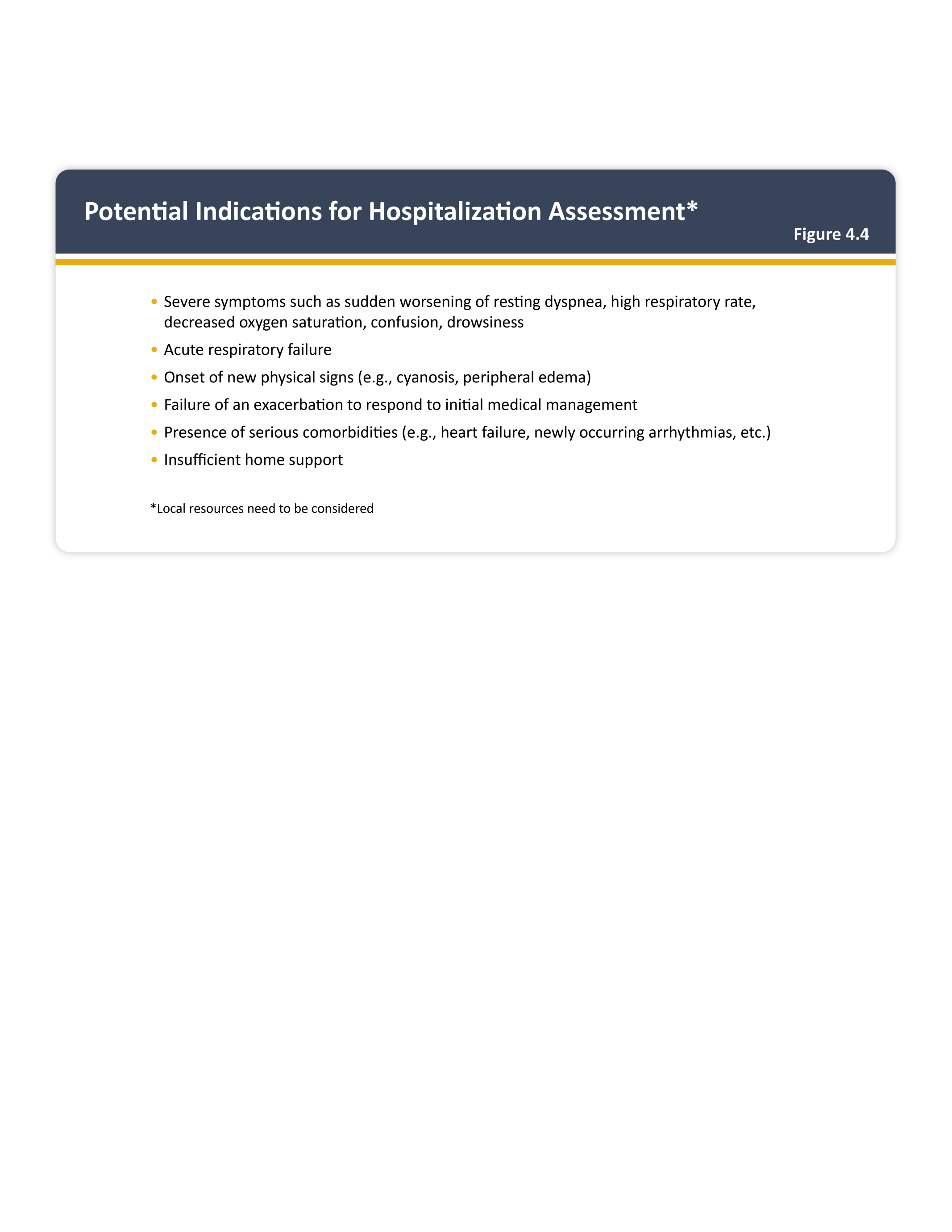 Επικίνδυνη για τη ζωή παρόξυνση
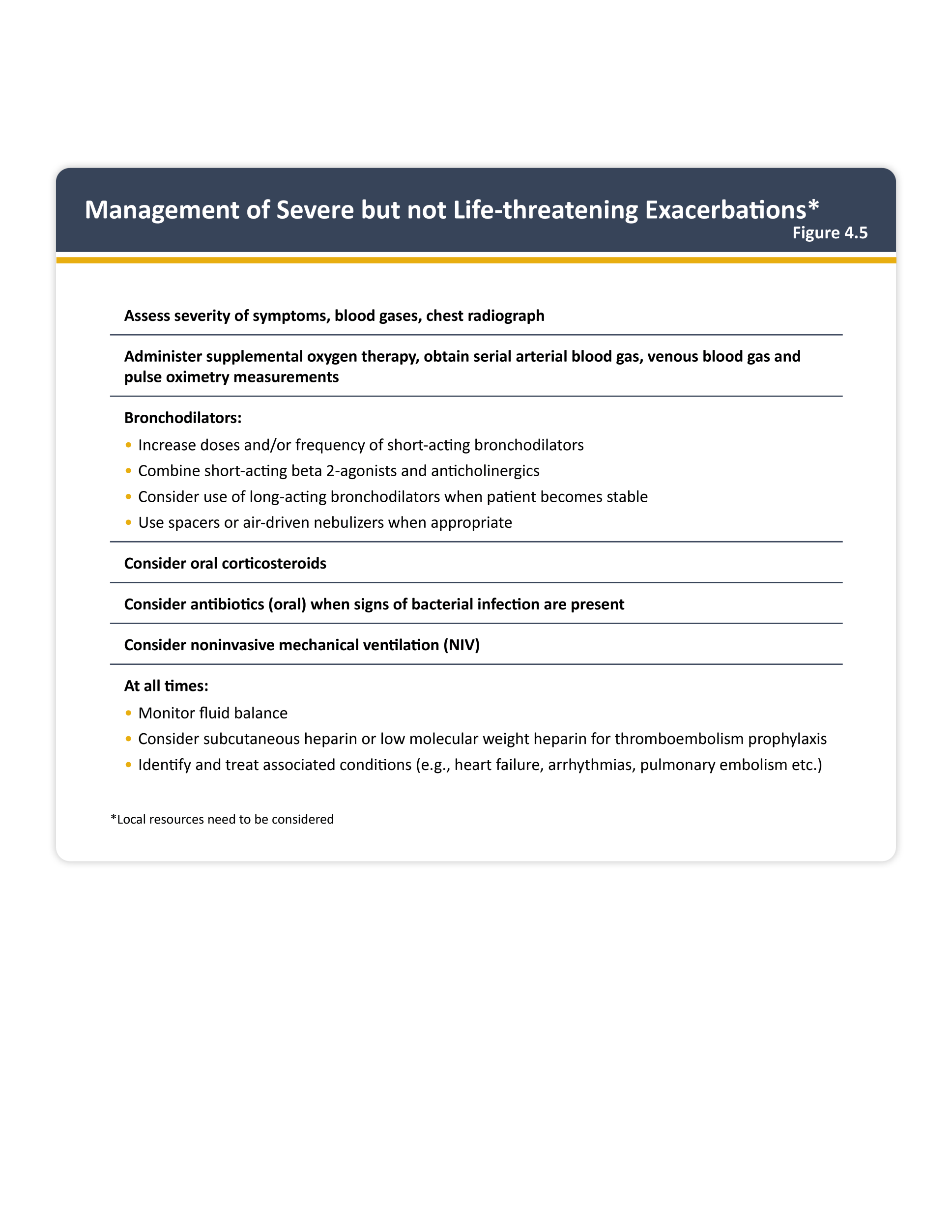 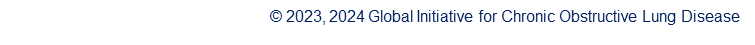 Φάρμακα;
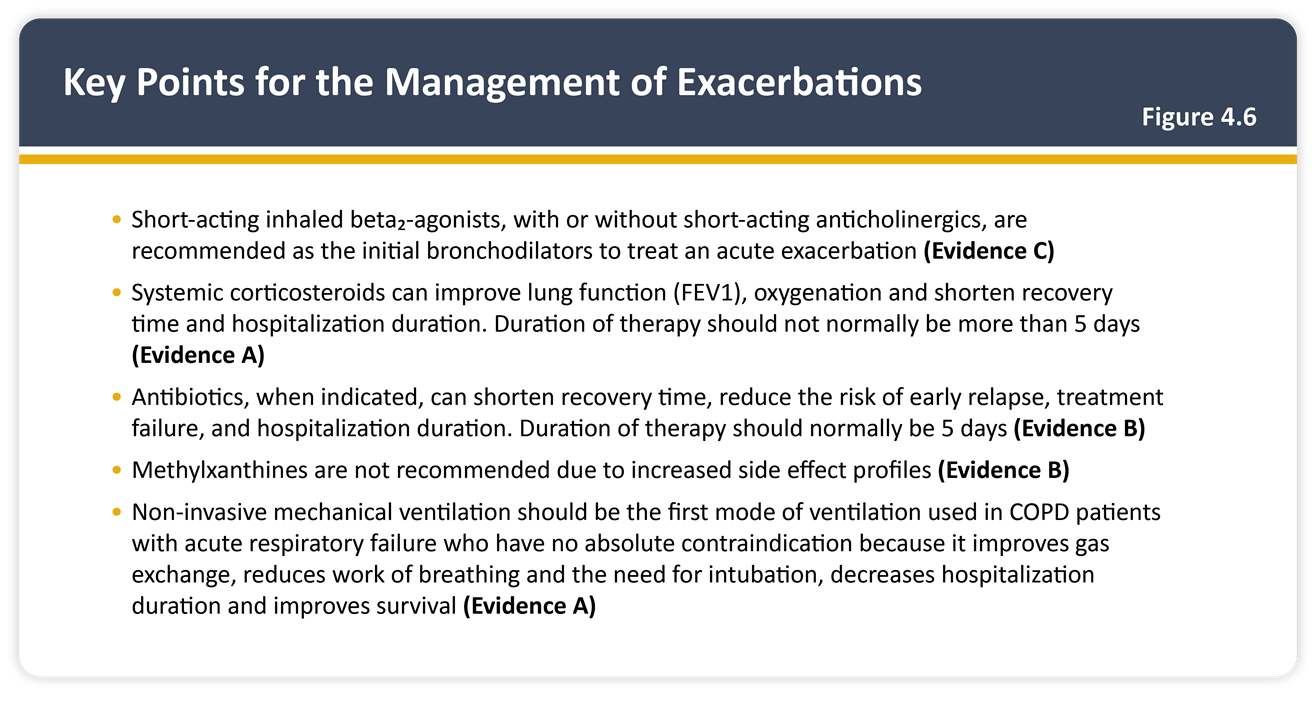 Πότε μια παρόξυνση πρέπει να αντιμετωπιστεί στη ΜΕΘ;
Τριπλή αγωγή vs. ICS/LABA: Παροξύνσεις (TRILOGY)
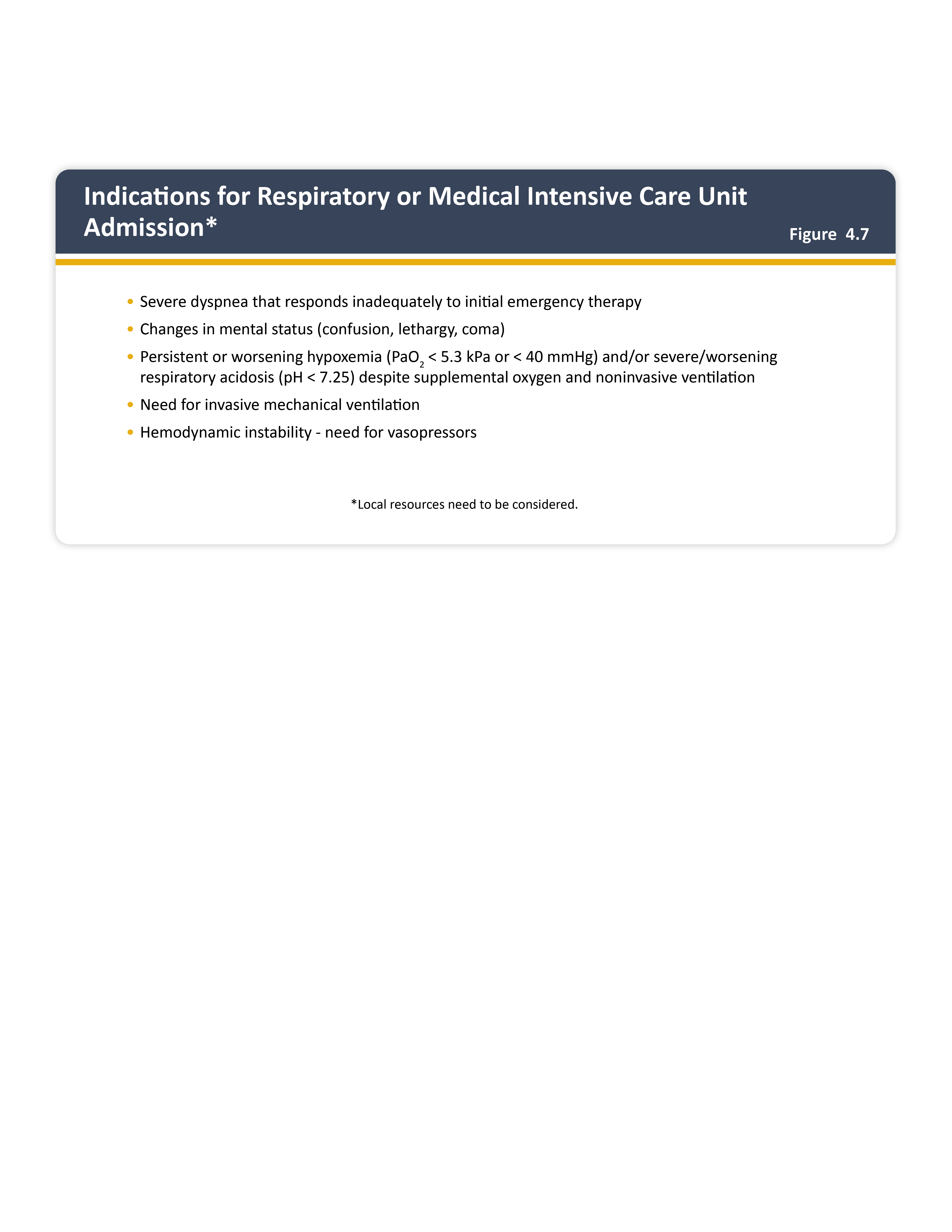 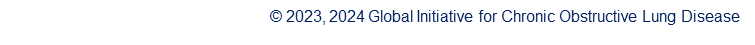 Μη επεμβατικός μηχανικός αερισμός
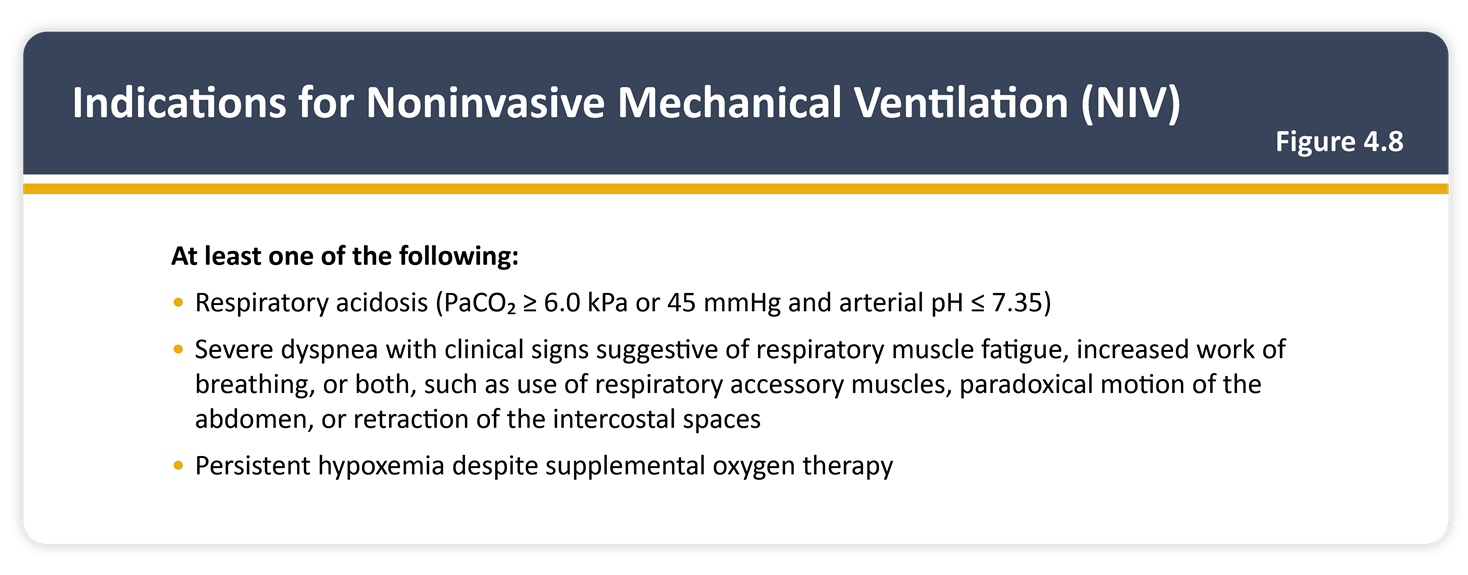 97mL
(95% CI: 85, 109)
p<0,001
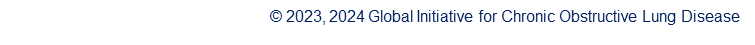 Επεμβατικός μηχανικός αερισμός
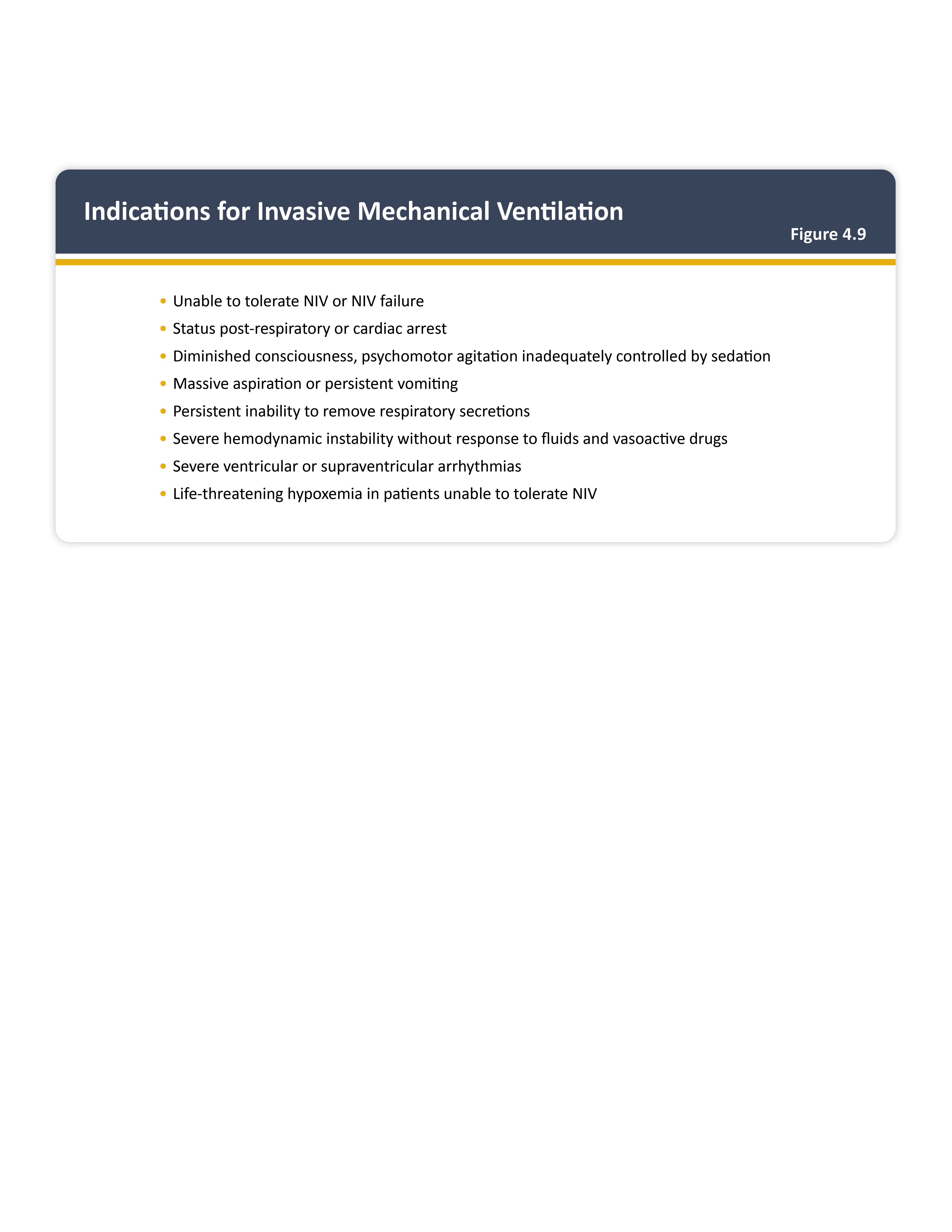 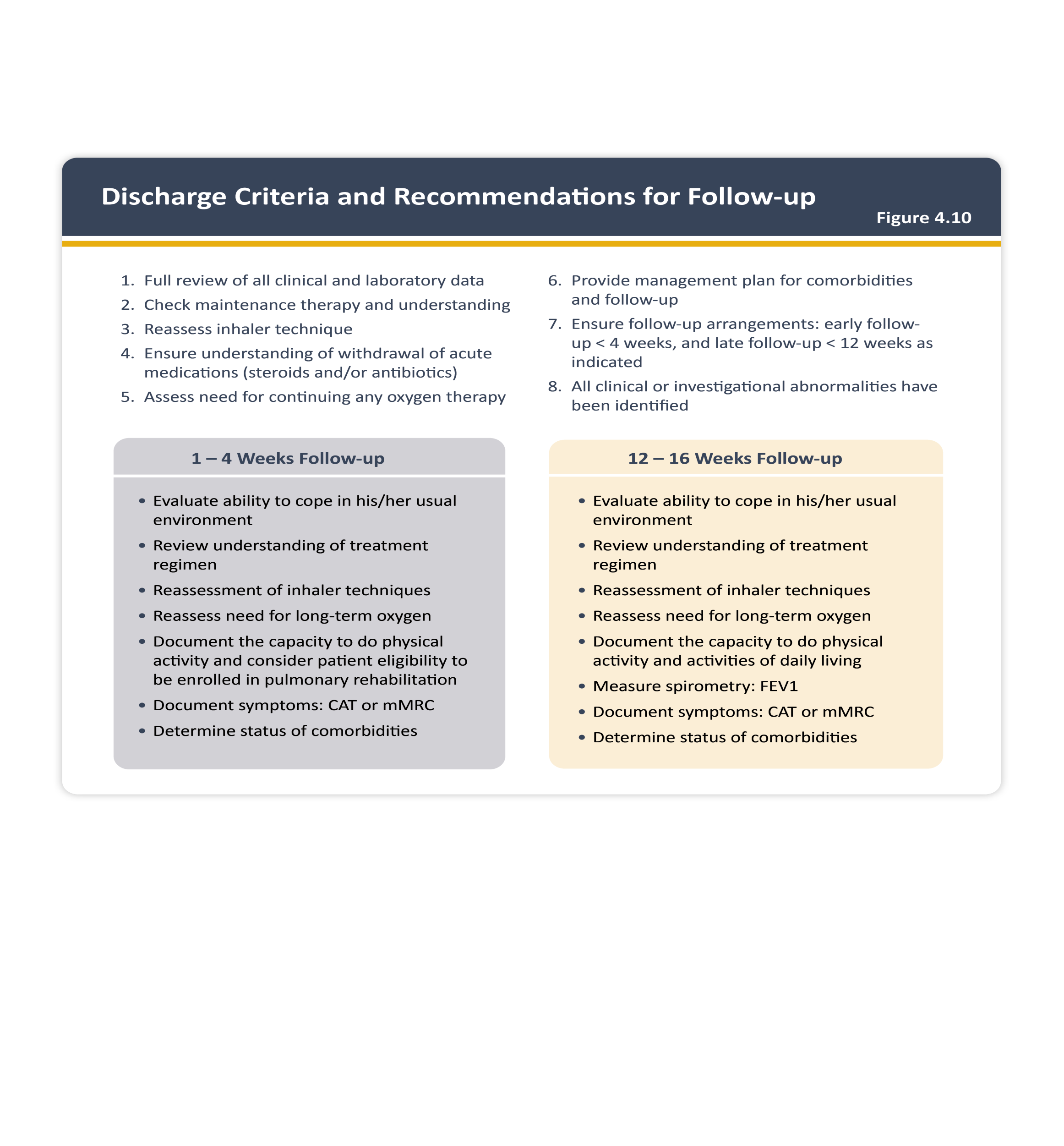 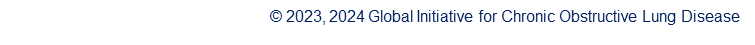 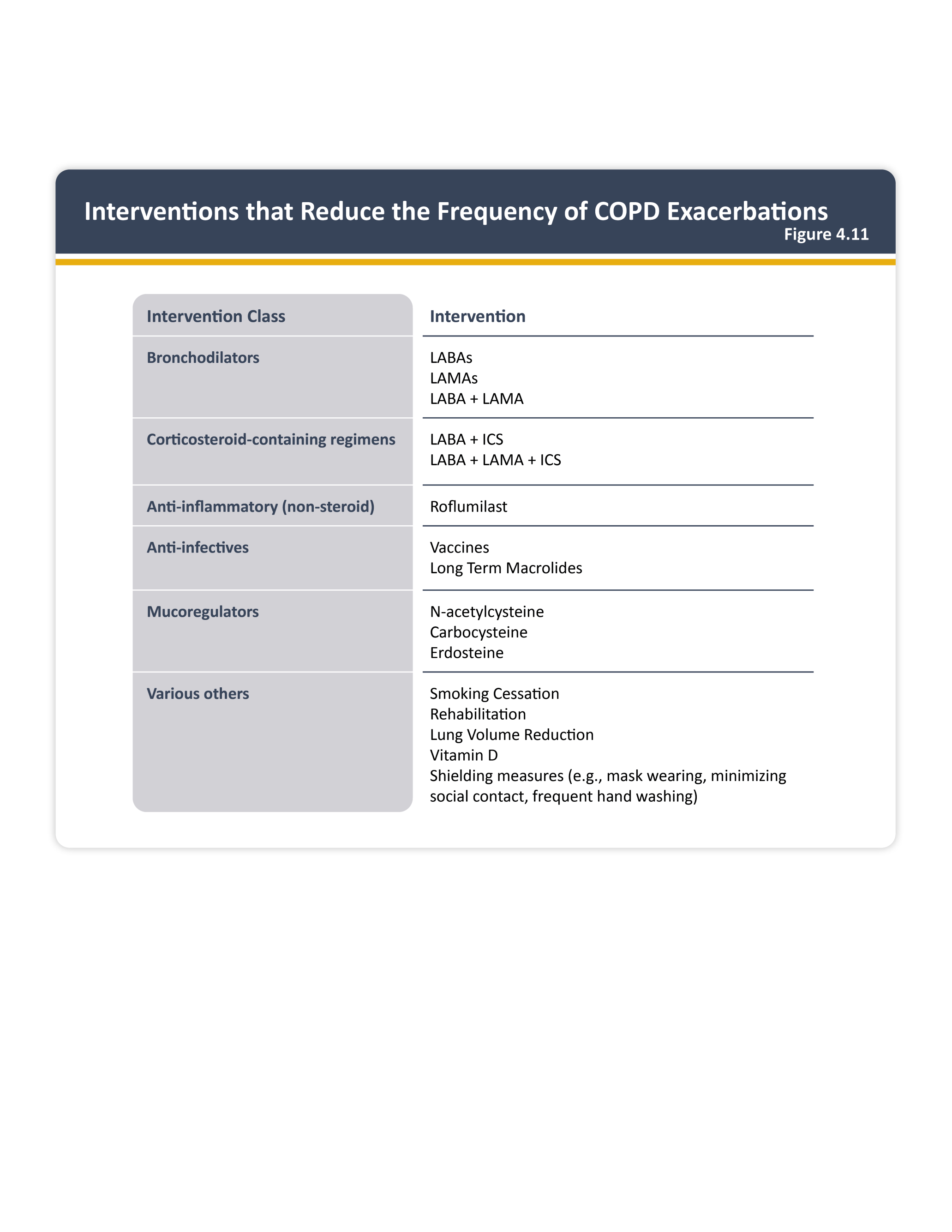 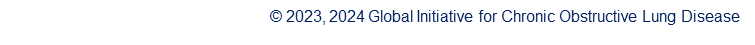 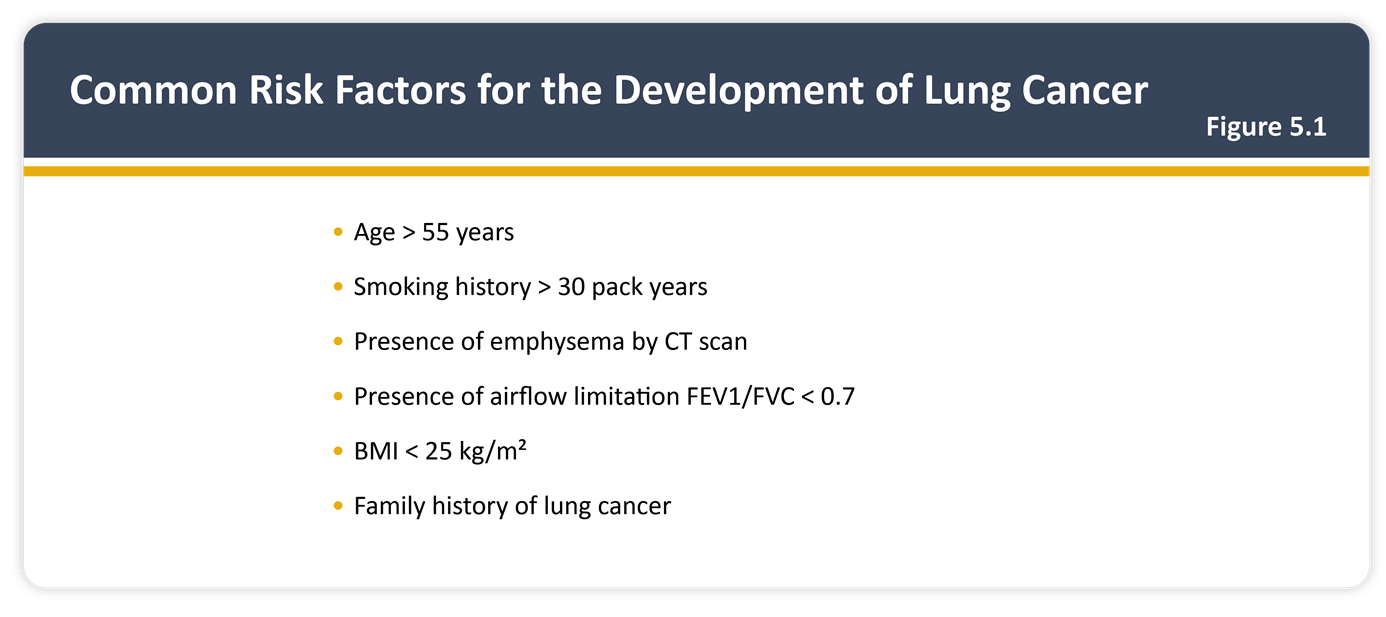 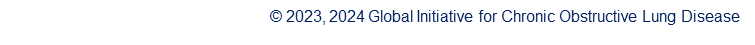 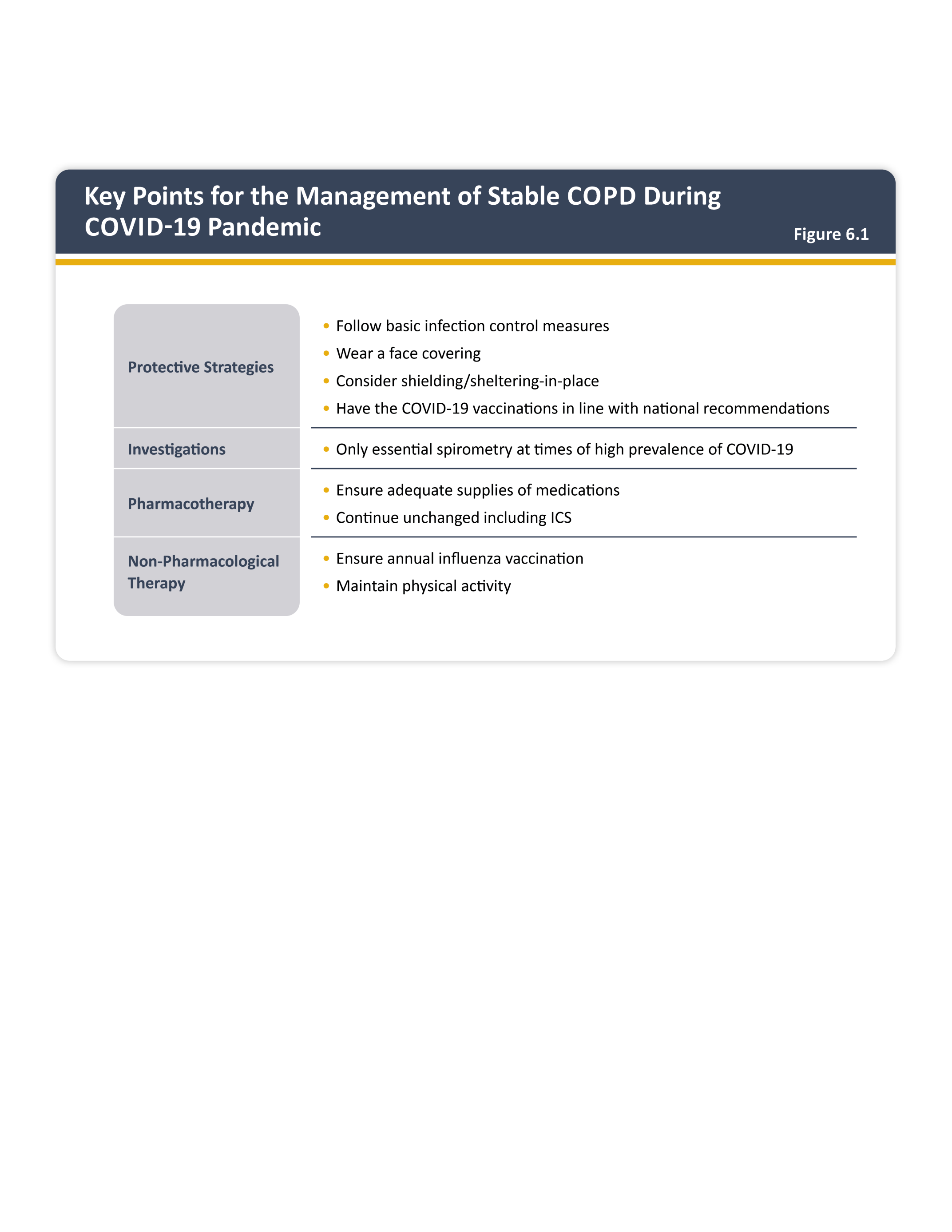 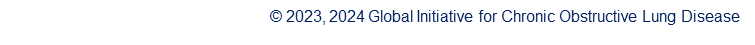 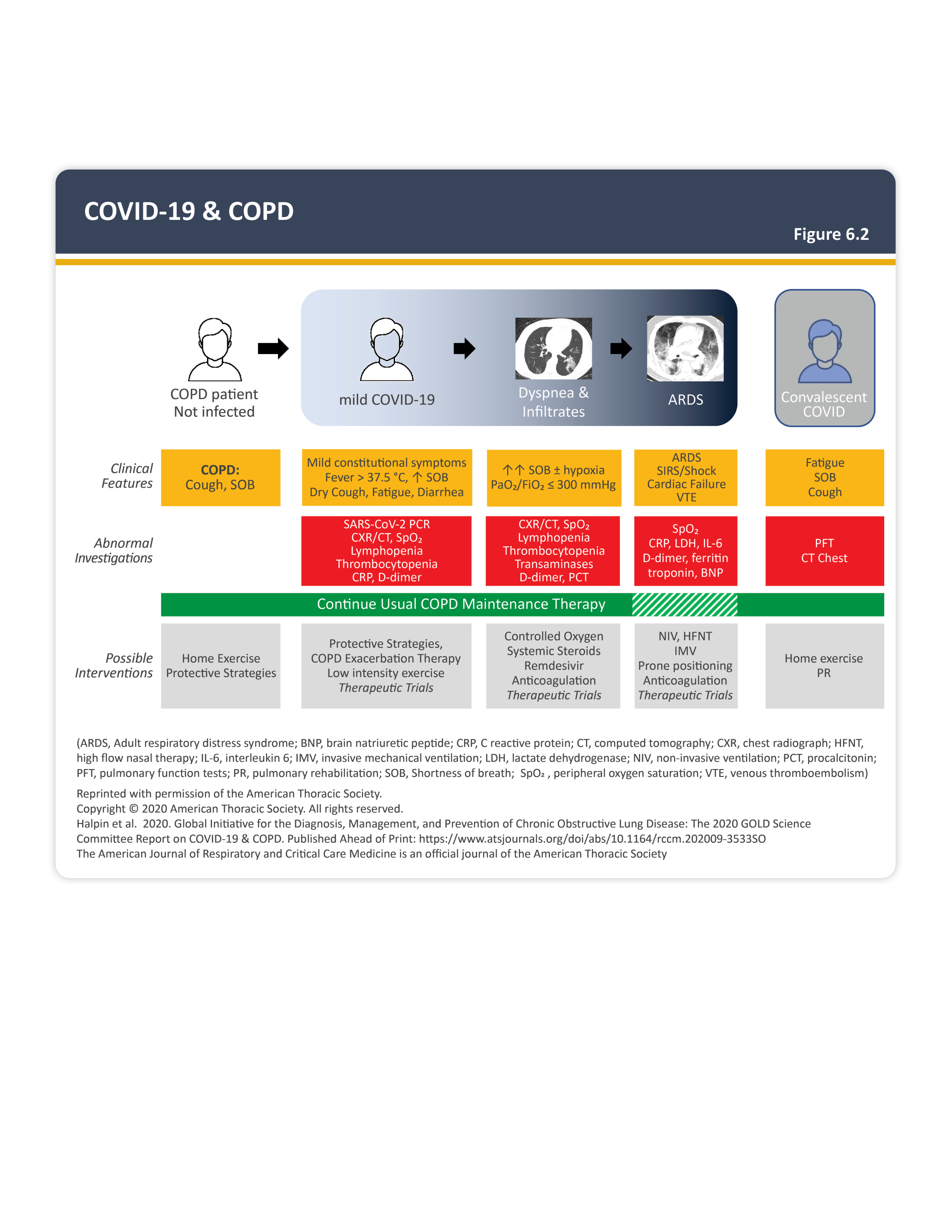 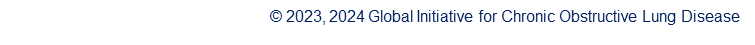 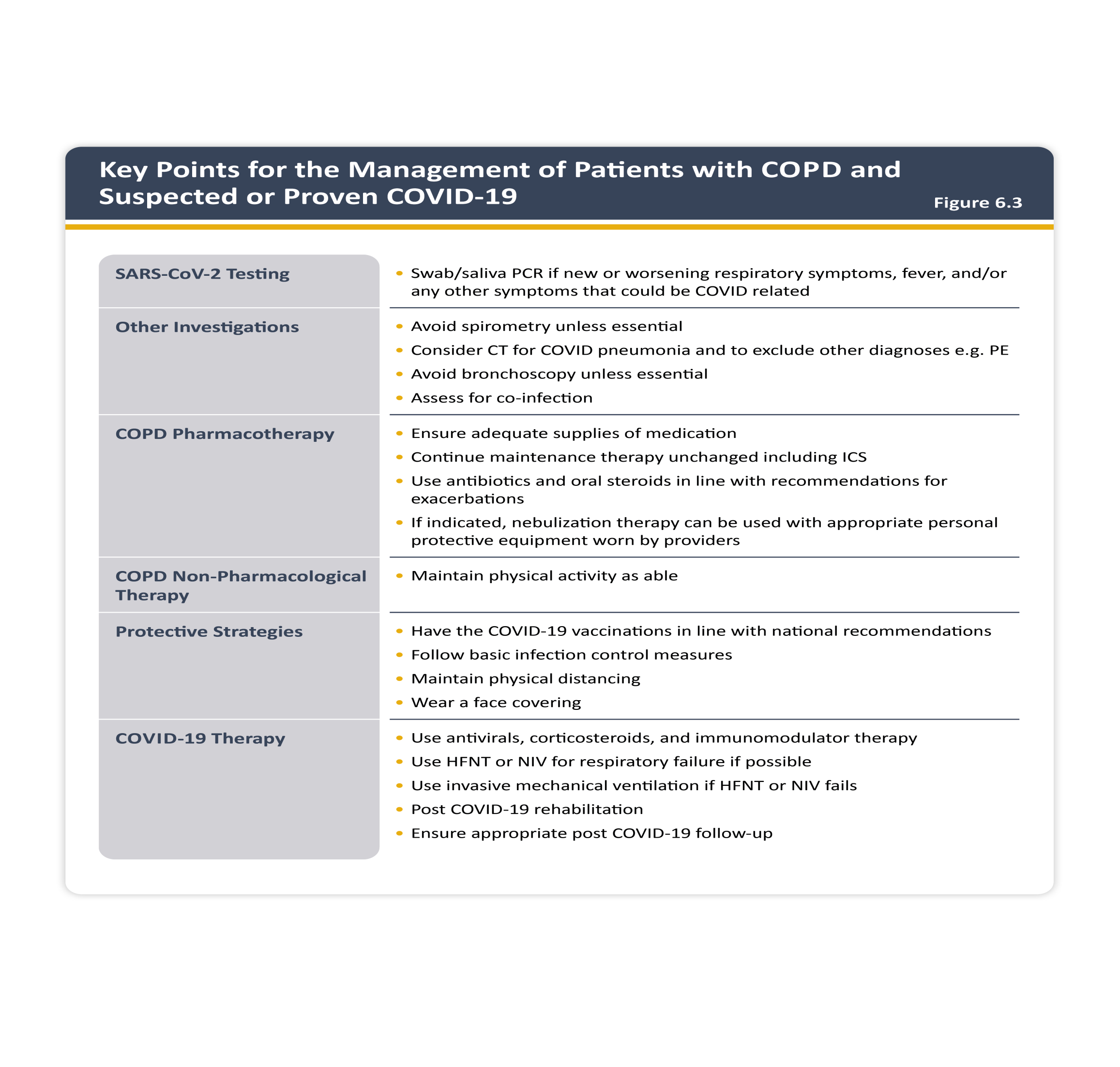 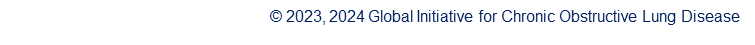 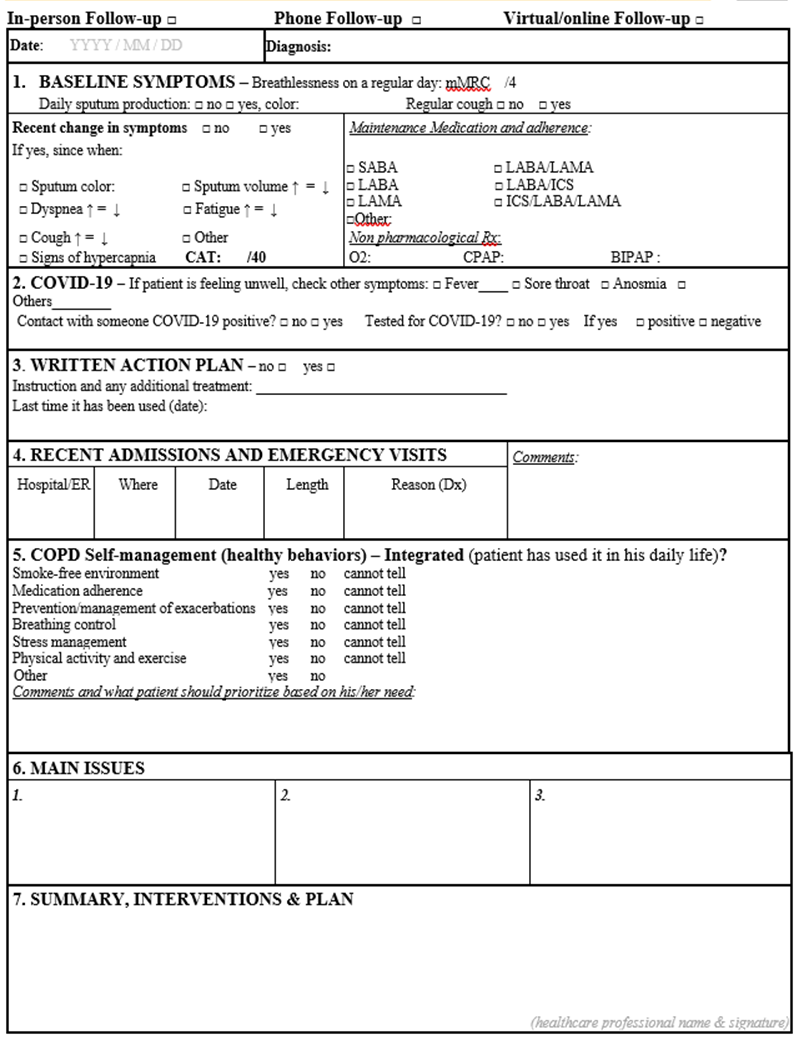 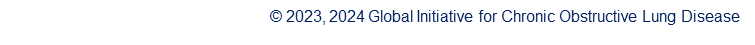 [Speaker Notes: In patients on triple therapy at screening moderate/severe exacerbations rates increased in proportion to baseline blood eosinophil count in the non ICS containing treatment arm (UMEC/VI) only]
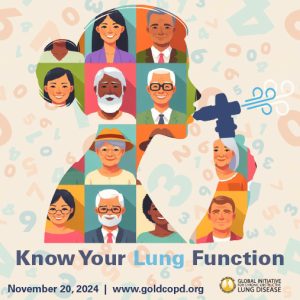 Ευχαριστώ για την προσοχή σας!